Les Îles du Bonheur
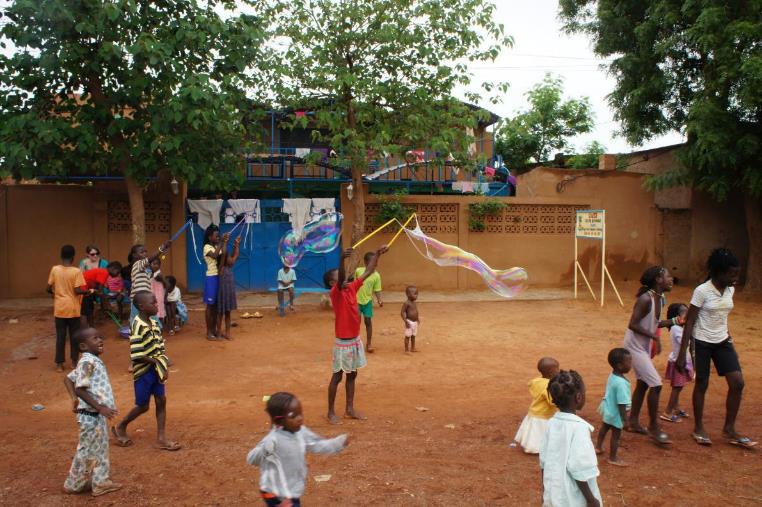 Drei Inseln des Glücks zwischen Savanne und Wüste…
[Speaker Notes: Present our projekt]
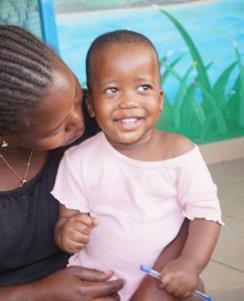 “Sourire aux Hommes” ist ein humanitärer und wohltätiger Verein mit dem Zweck, notleidenden, verlassenen oder verwaisten Kindern, ein temporäres oder dauerhaftes, liebevolles Zuhause in Ouahigouya, im Norden des westafrikanischen Staates Burkina Faso, zu bieten.
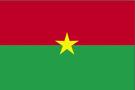 Burkina Faso (Obervolta)
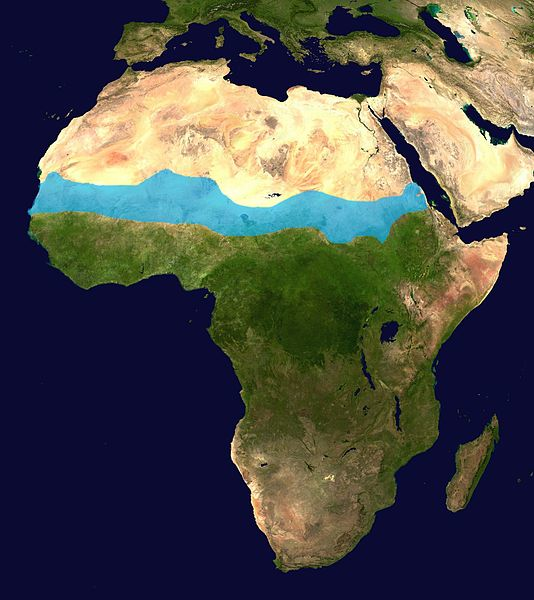 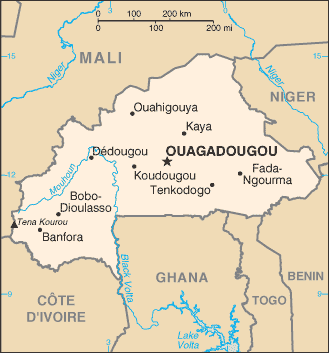 [Speaker Notes: Burkina Faso is a landlocked country in west Africa. It is surrounded by Mali to the north, Niger to the east, Benin to the southeast, Togo and Ghana to the south, and Côte d'Ivoire to the southwest. 
After competition between the English and the French in the former times, the Mossi kingdom of Ouagadougou became a French protectorate, than it bacame an autonomous republic in the French community and attained its independence from France in 1960.]
Das Land Burkina Faso
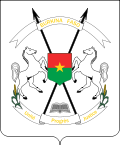 Einwohner: 				22 Millionen

Währung:  				West Afrikanicher Franc [CFA]

Offizielle Sprache:		Französisch
Weitere Sprachen: 		Mooré, Dioula….plus 60 weitere

Religion: 				Animistische Religion 50%
	 			Islam 40%
             				Christen 10%

Analphabeten:			80%

Lebenserwartung:            	62 Y (80-85 Y)

Geburten Mortalität :        	11% (0.25%)	
Kinder Mortalität:	 	20%
Lasst uns gemeinsam hinreisen…
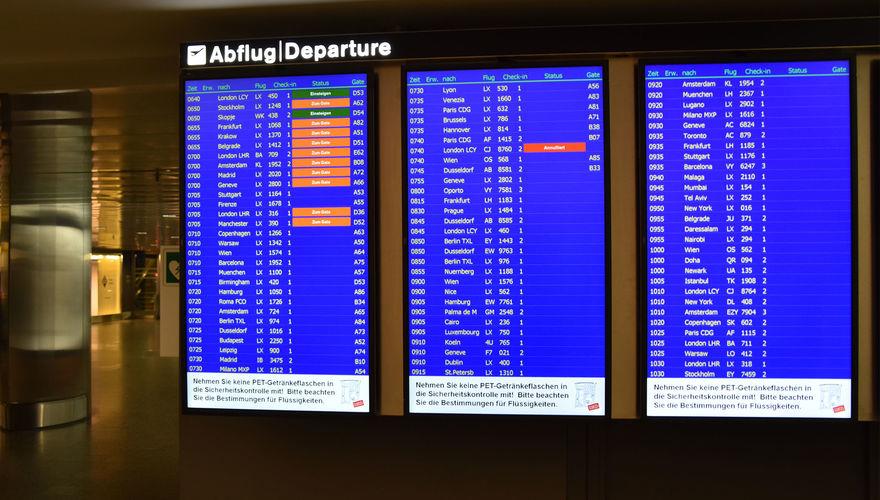 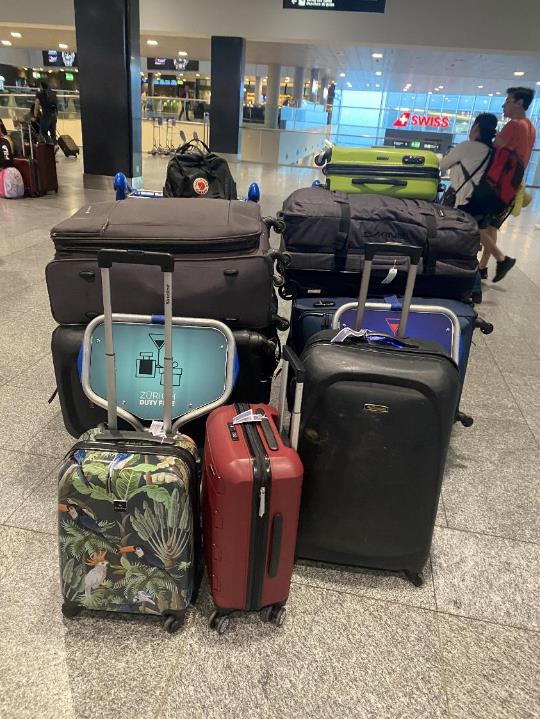 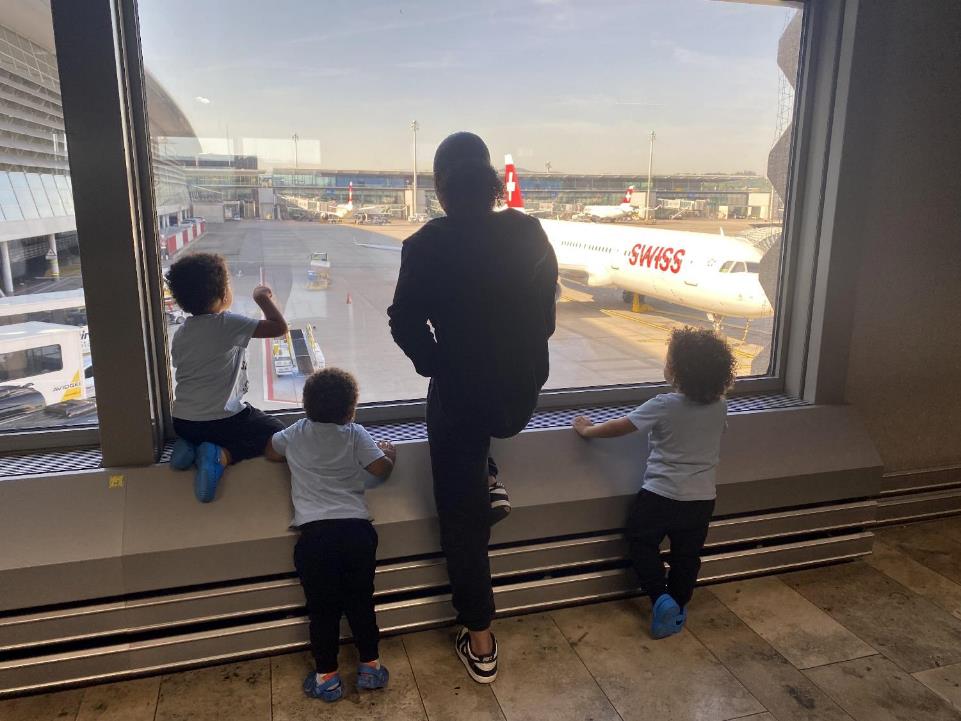 Ankunft in Ouagadougou
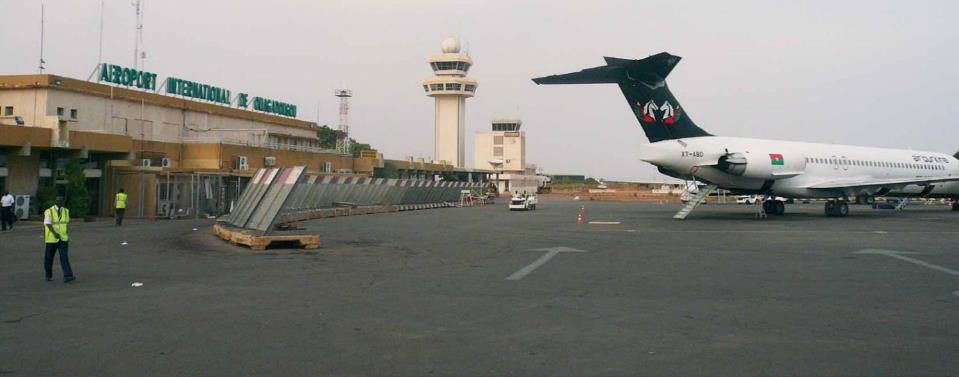 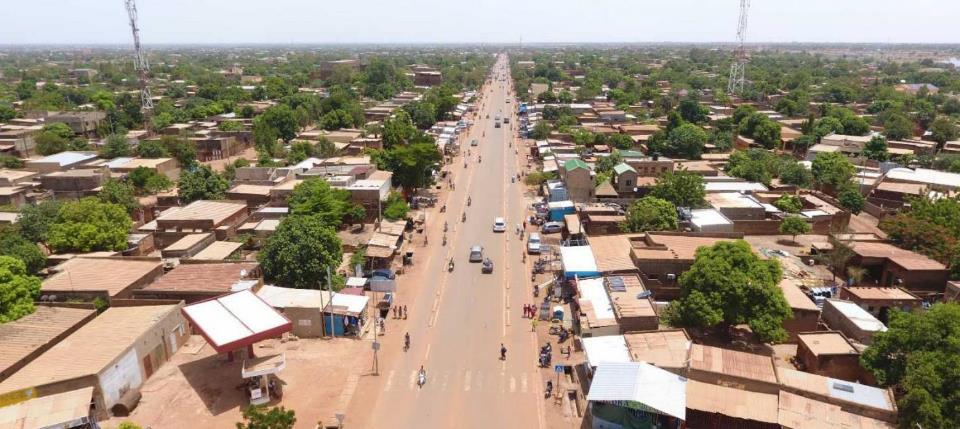 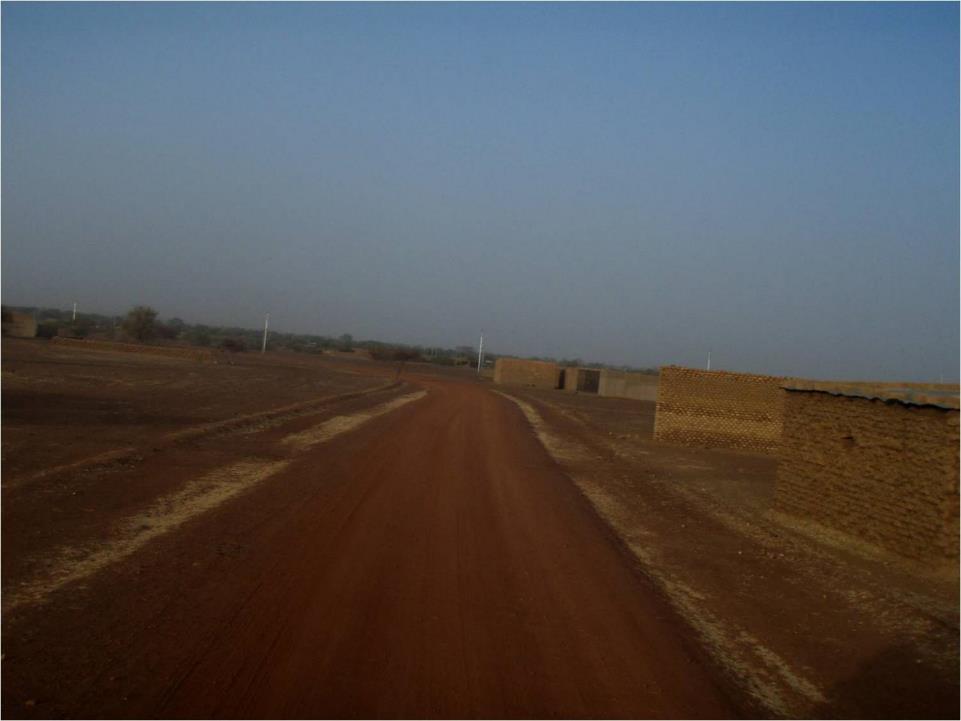 Wir fahren in Richtung Sahara…
[Speaker Notes: The road from the airport in Ouagadougou to the orphanage is very long, very hot and very dusty]
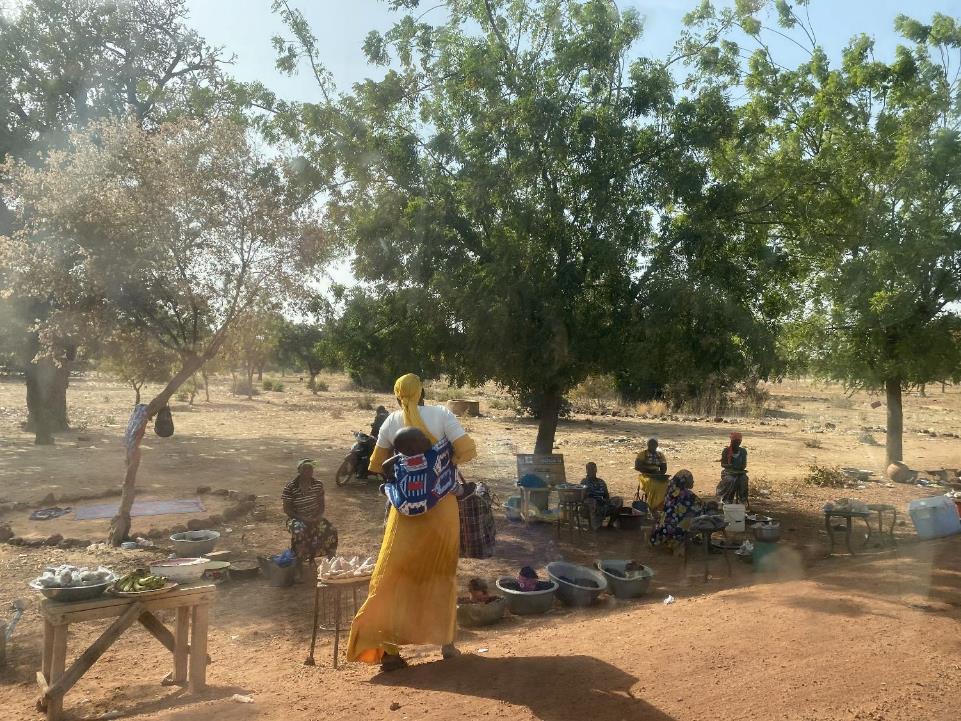 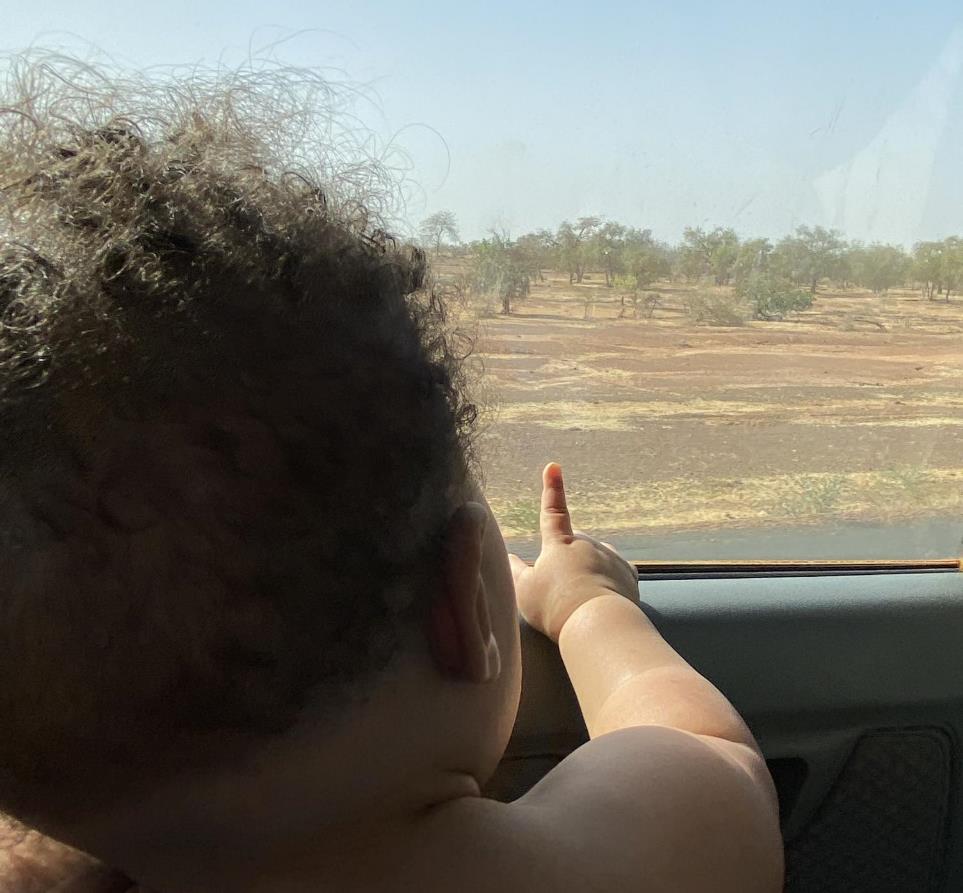 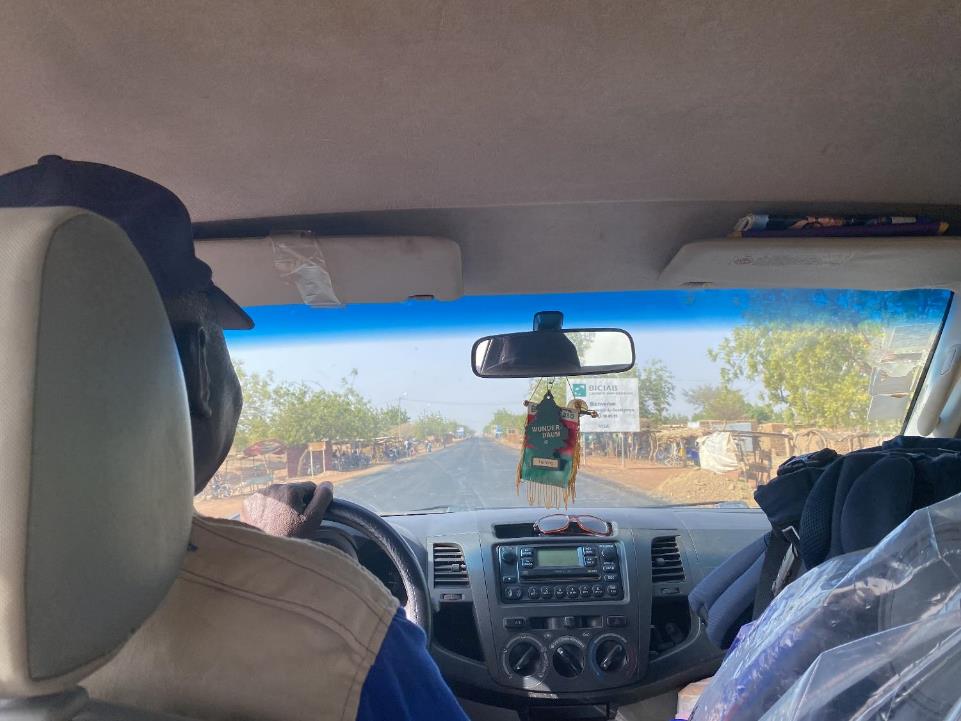 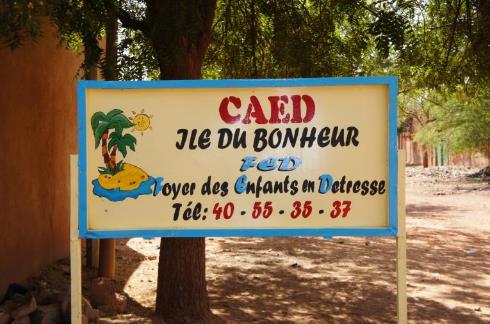 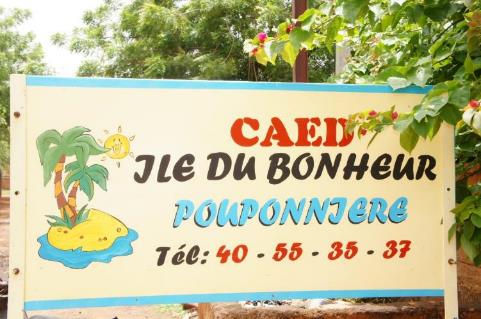 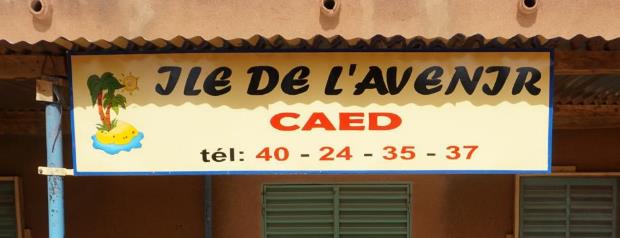 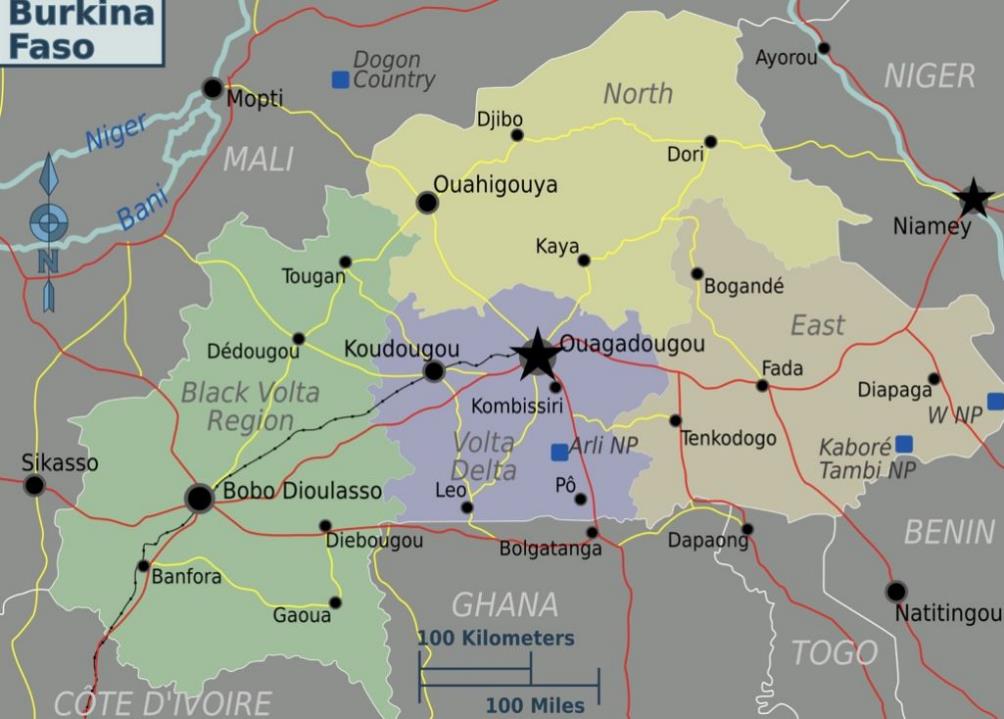 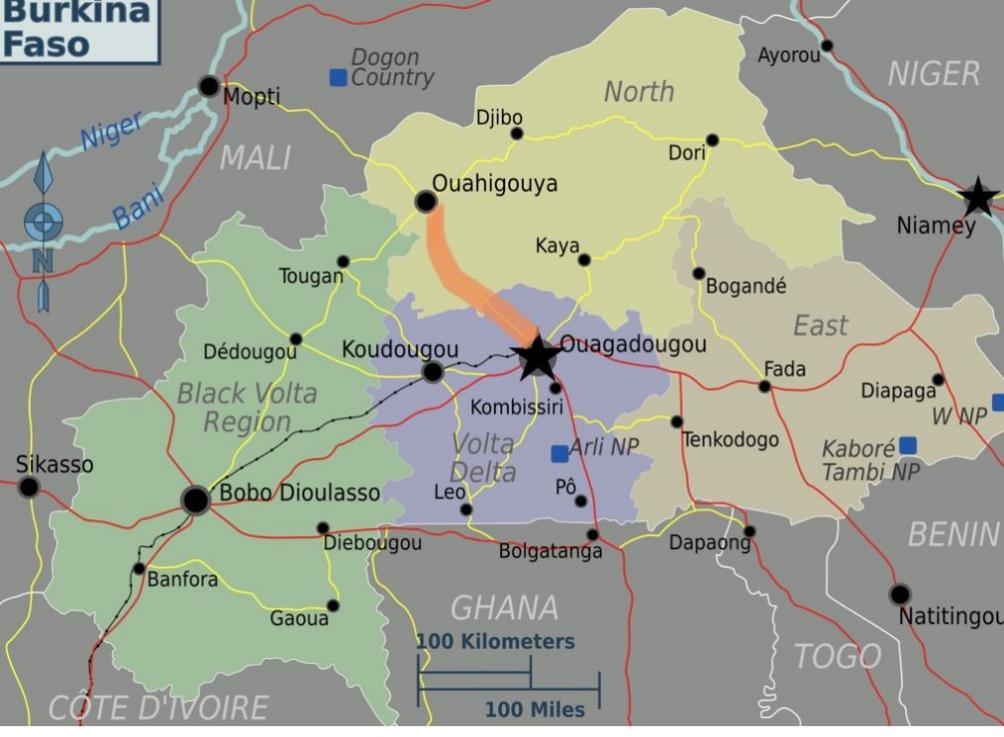 Der Vorstand
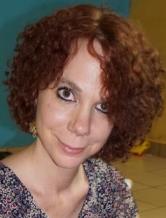 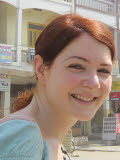 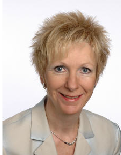 Annette Reymond
Sekretariat Buchhaltung
Natalie Burlet
Gründerin und 
Präsidentin
Nina Werfeli
Vizepräsidentin
Helferinnen
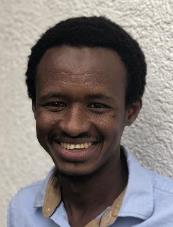 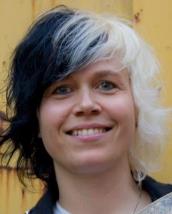 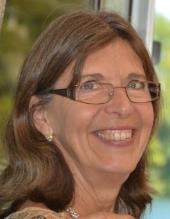 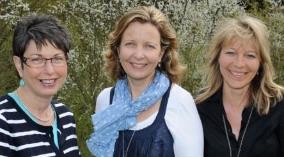 Ahmadou Yarbanga
Allrounder
Dana Lückel
Homepage
Sonia Steiner
Revisionsstelle
Diabetesberatung KSB
Medizinische Unterstützung
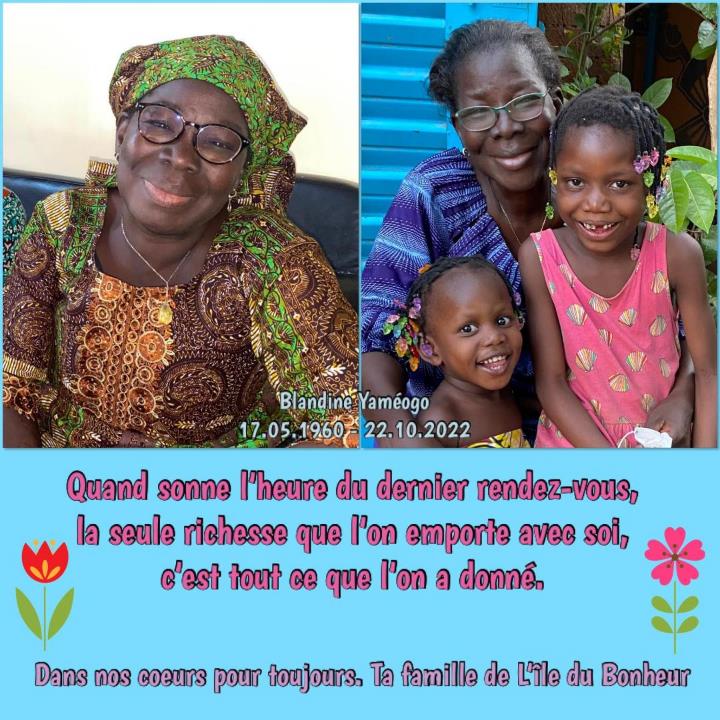 Die einheimischen Mitarbeiter vor Ort…
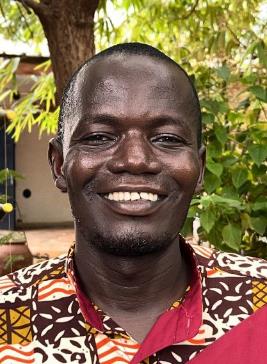 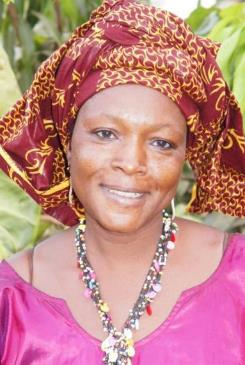 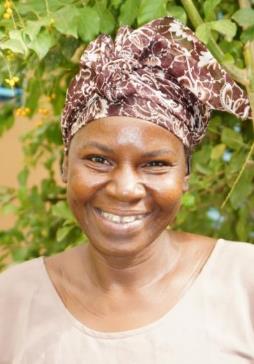 Moumouni Ouedraogo
Koordinator Gesamtprojekt/
Buchhaltung vor Ort
Marie-Madeleine Sawadogo
Verantwortliche Babyhaus
Aminata Ky
 Verantworliche Haus „grosse Kinder“
31 einheimische Mitarbeiter…
1 Koordinator

18 Kinderbetreuerinnen

1 Kinderbetreuer / künstlerischer Animator

1 Buchhalter

2 Lehrer

1 Krankenpfleger

4 Nachtwächter / Gärtner

2 hauswirtschaftliche Angestellte

1 Chauffeur
[Speaker Notes: 21 Mitarbeiter]
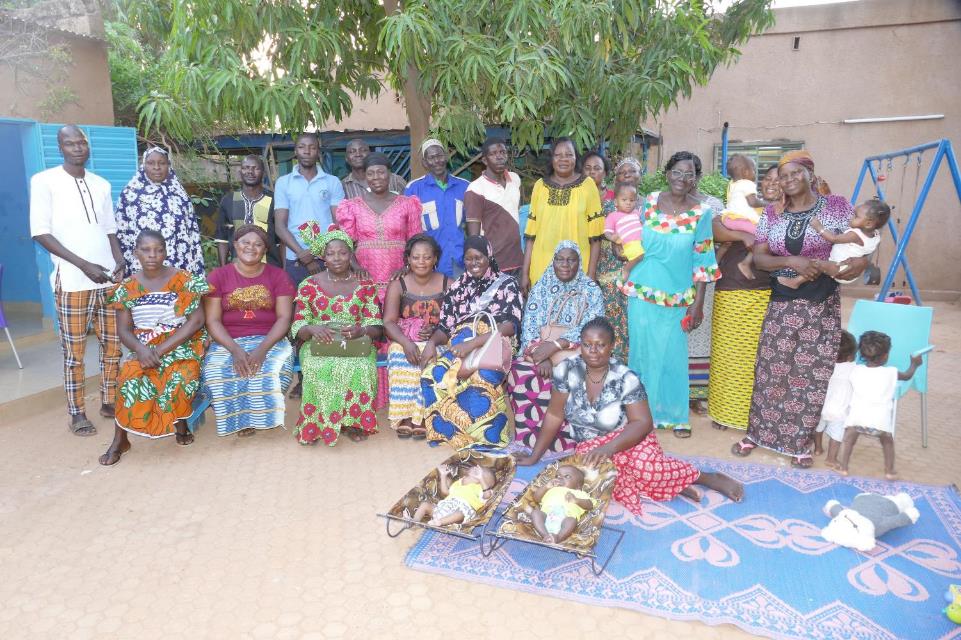 Glücksinsel der Kleinen
9 Säuglinge und Kleinkinder zwischen 0-4 J 

Glücksinsel der Grossen
33 Kinder zwischen 5-20 J

Ile de l’Avenir-WG’s
6 Jugendliche zwischen 19 und 23 Jahren
[Speaker Notes: Mit 7 Kindern hat es angefangen...]
Alles begann mit einem Versprechen im Jahr 2005…
Kwashiorkor
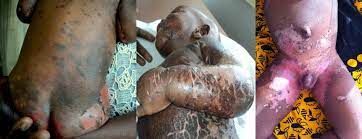 Chronische Mangelernährung
Der Sprung „in den heissen Sand“im November 2006
[Speaker Notes: Nach der Gründung des wohltätigen Vereins Association Sourire aux hommes am 2.November 2006 in Buchs ZH folgte, der Sprung in den heissen Sand]
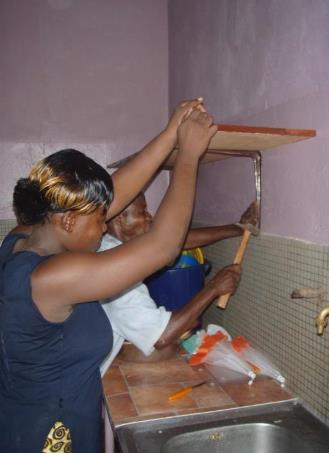 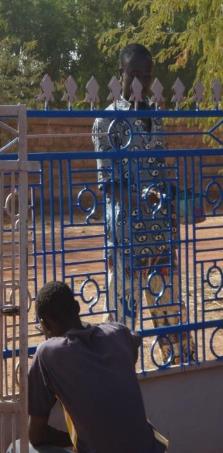 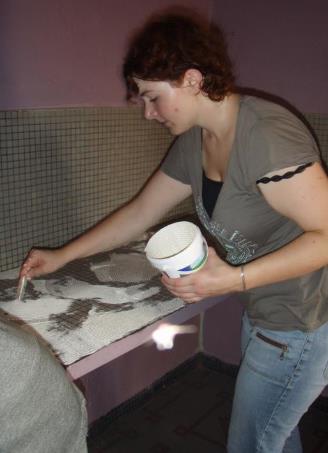 Startbudget:  6000 CHF
Gründung unseres ersten Waisenhauses (Miethaus)am 15. Januar 2007
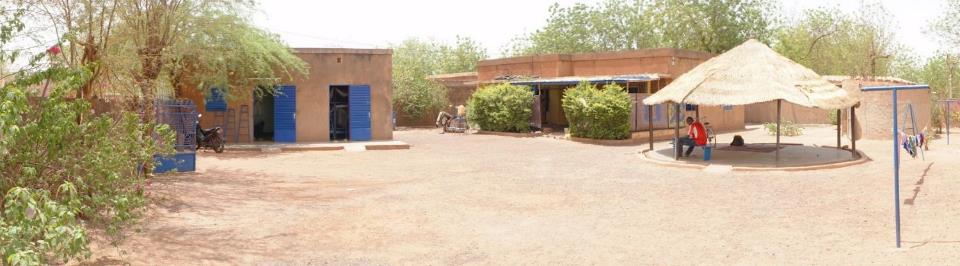 [Speaker Notes: Some of the traditianal homes has been build around the house…]
Der zweite grosse Meilenstein:

Kauf unseres zweiten Hauses im August 2009
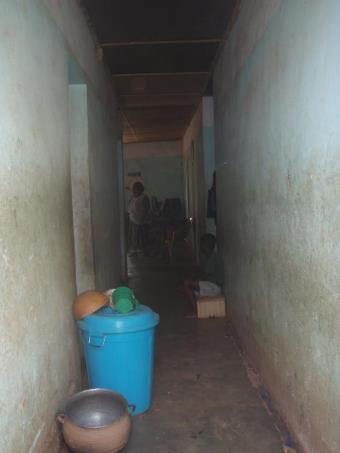 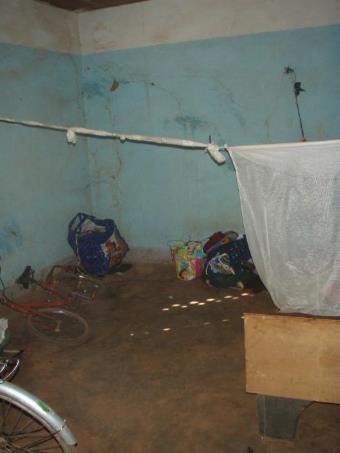 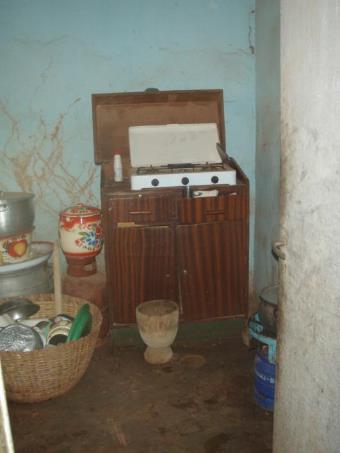 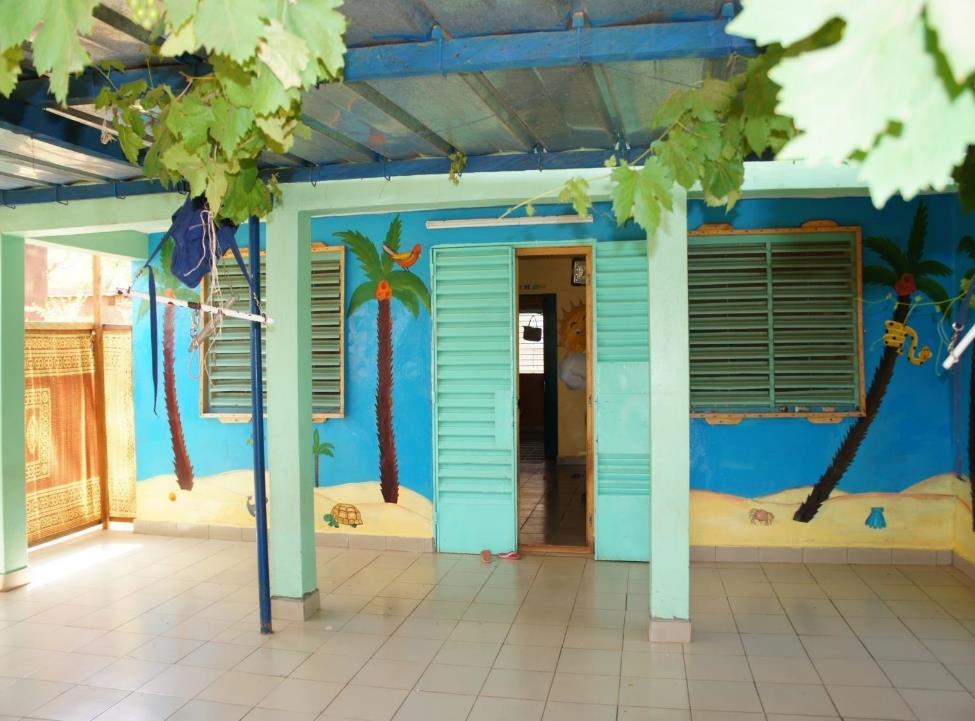 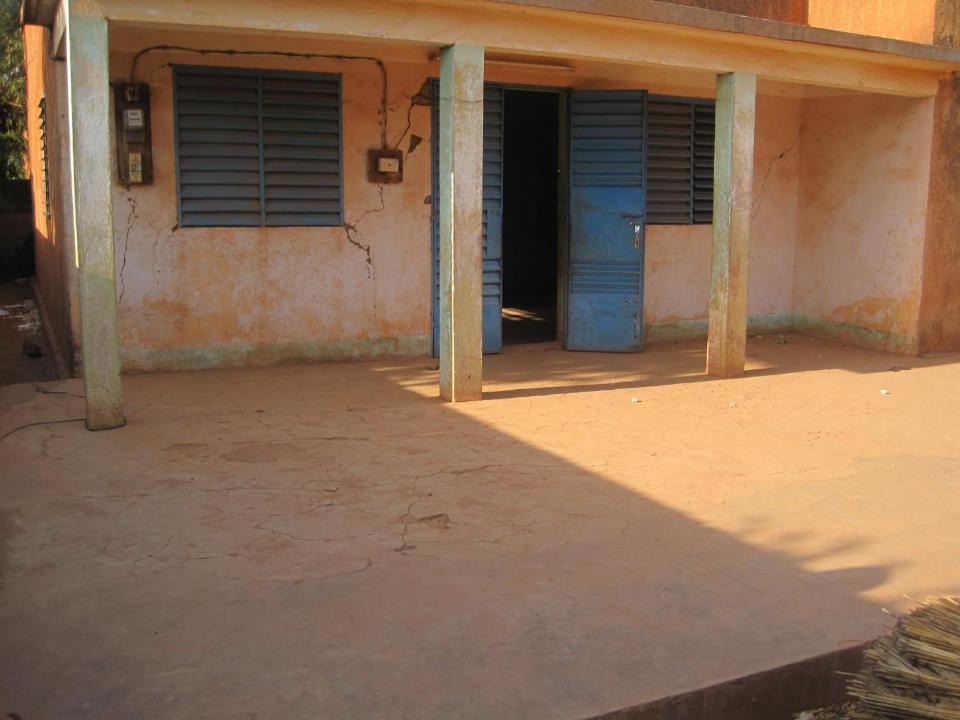 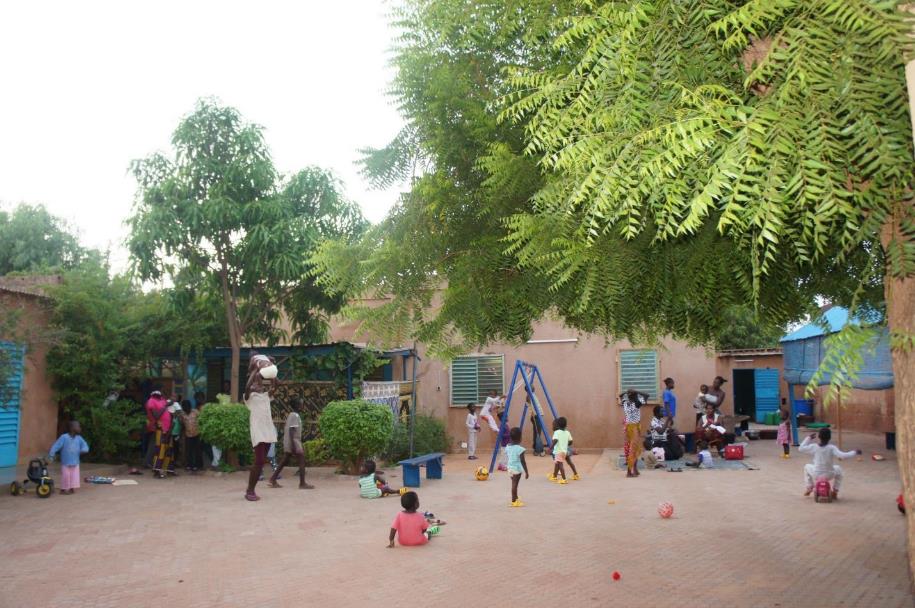 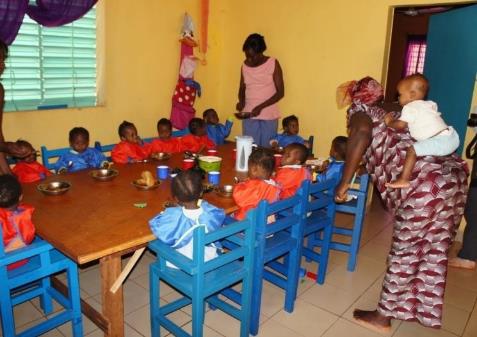 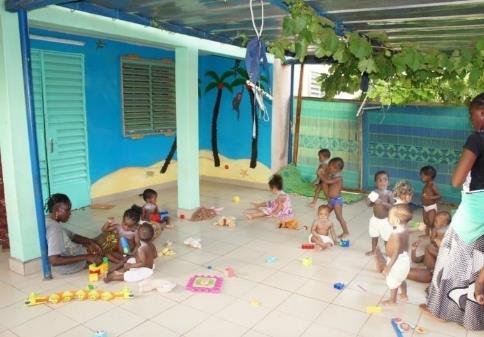 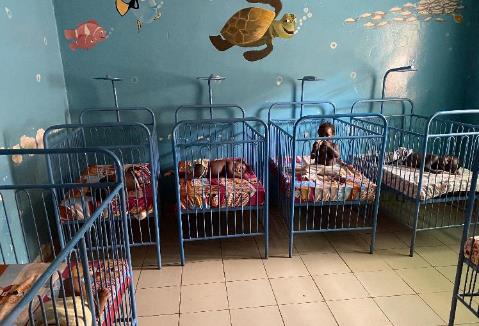 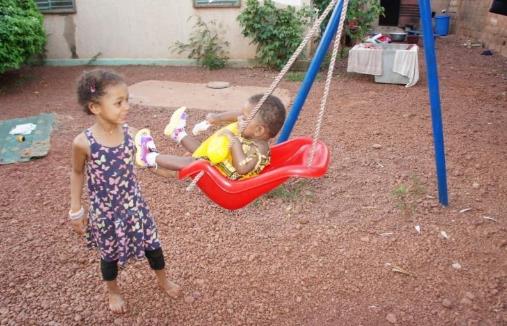 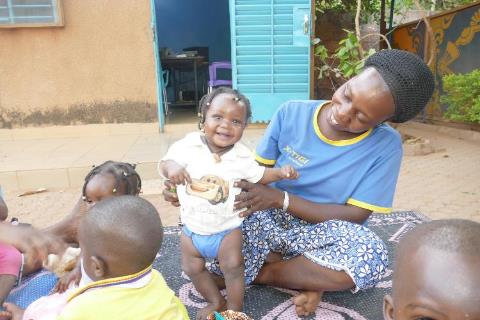 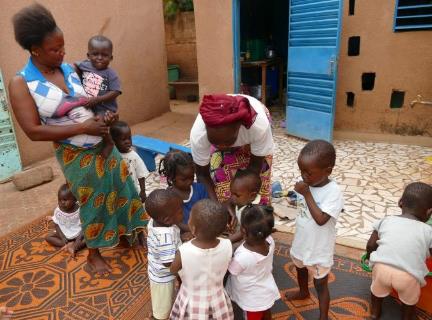 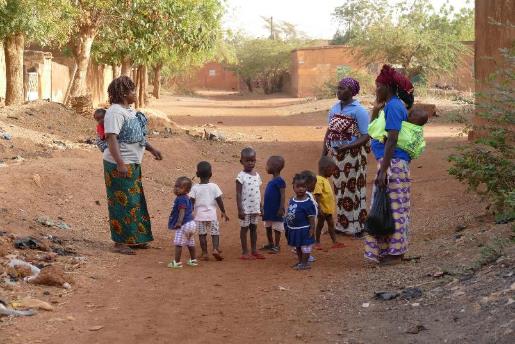 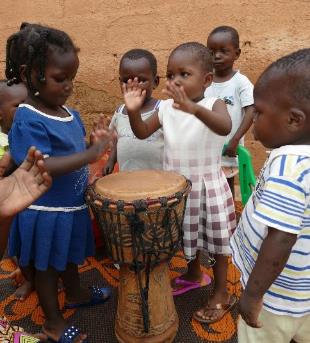 Der dritte grosse Meilenstein:

Kauf einer zweiten eigenen Liegenschaft und ersetzen des gemieteten ersten Hauses im Februar 2014
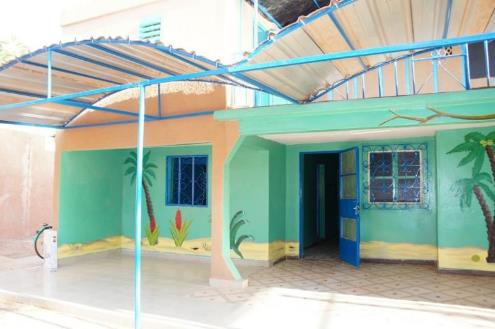 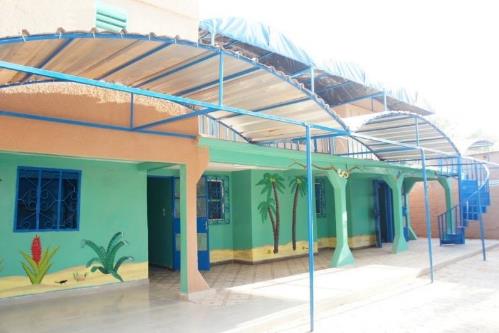 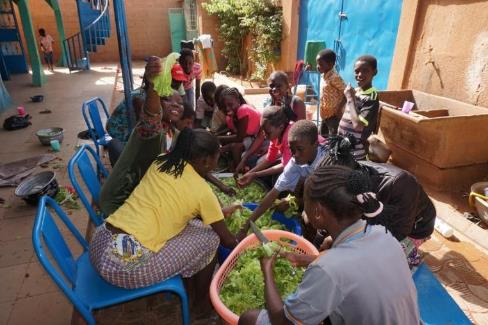 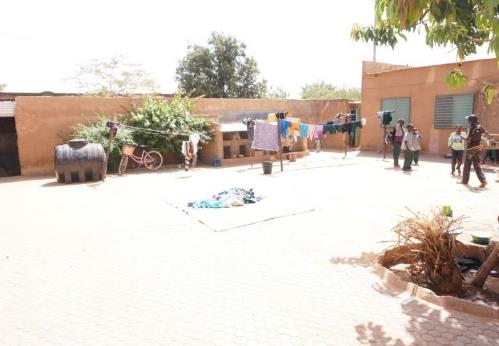 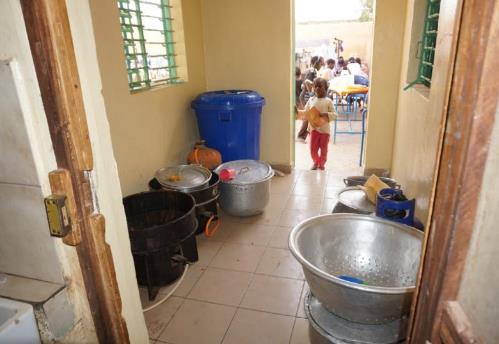 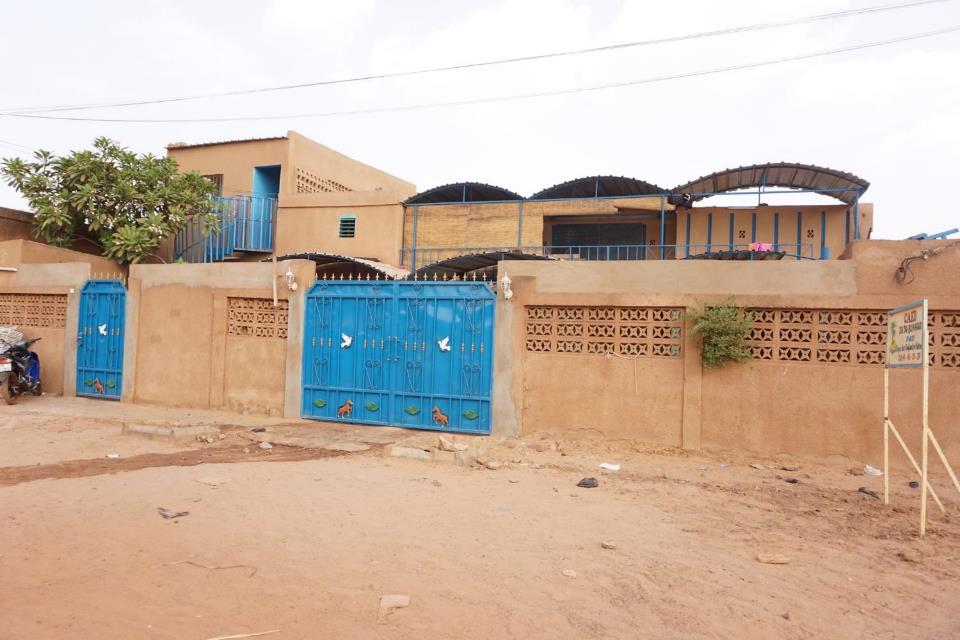 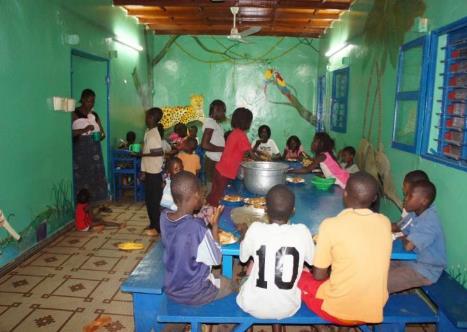 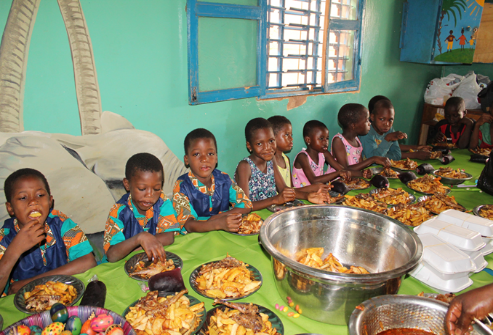 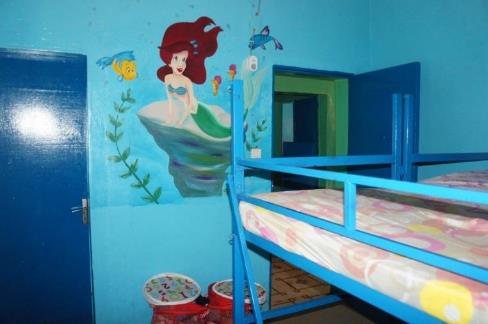 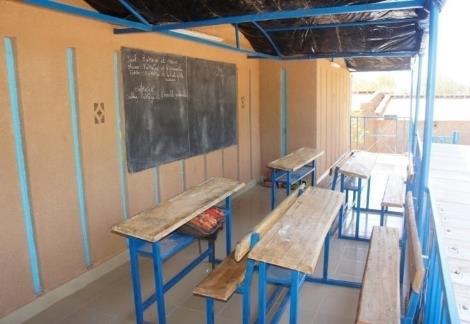 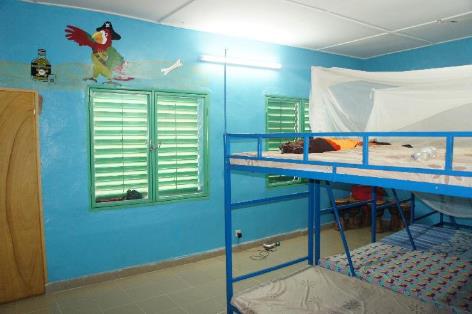 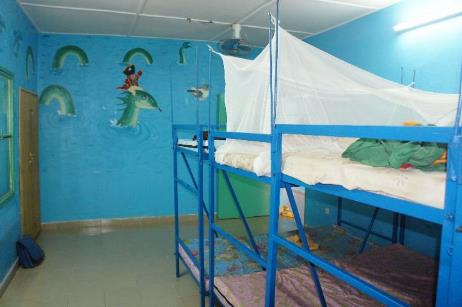 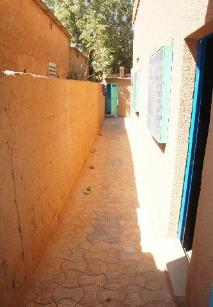 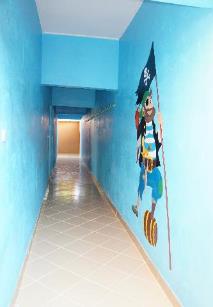 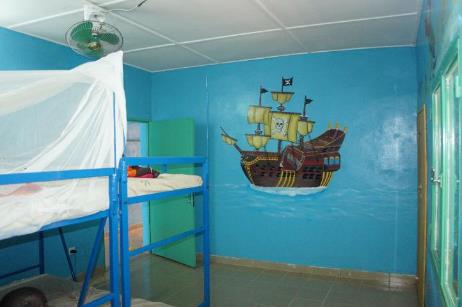 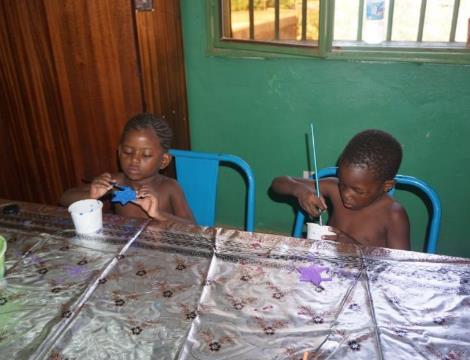 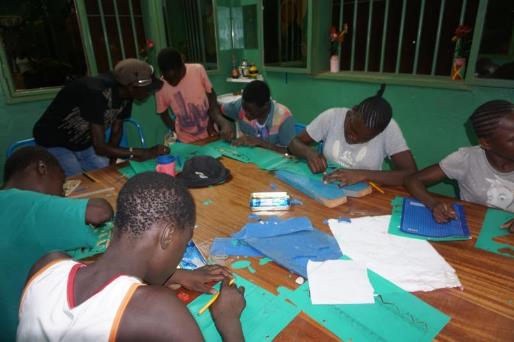 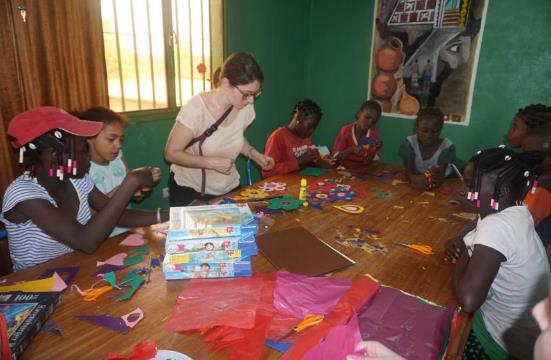 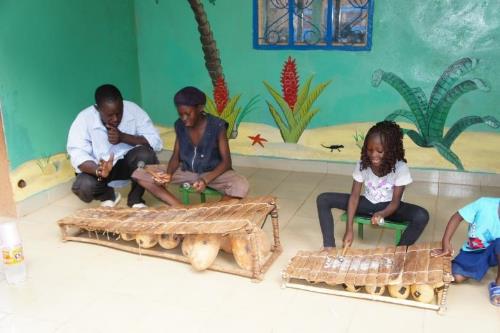 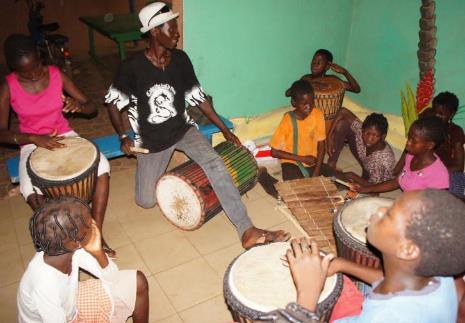 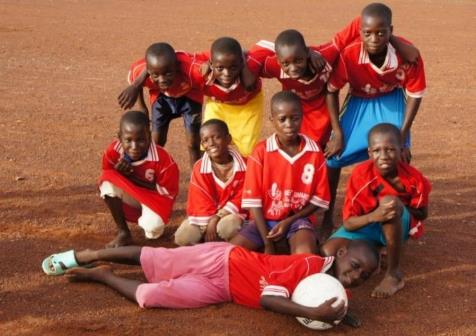 Kindergarten (3 Jahre)
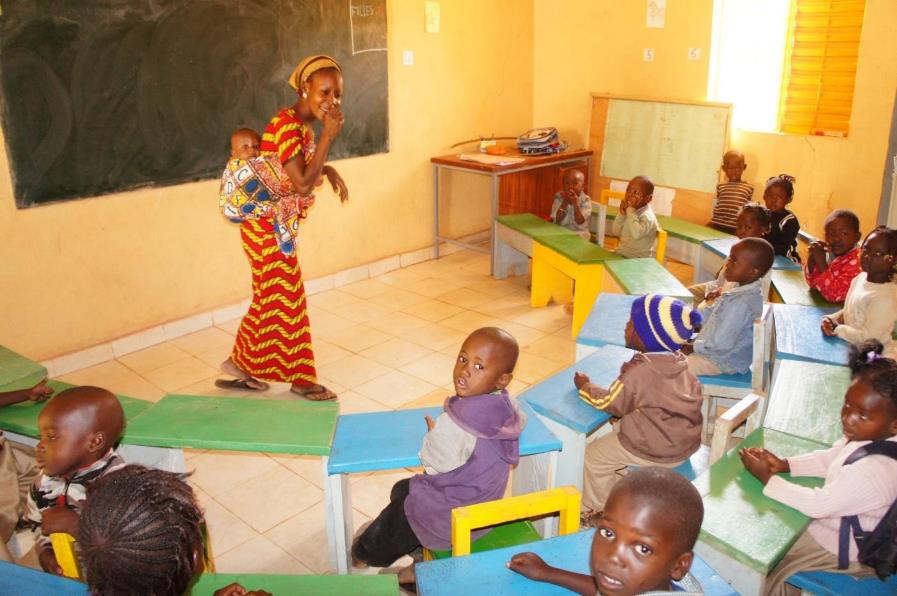 Primarschule (6 Jahre)
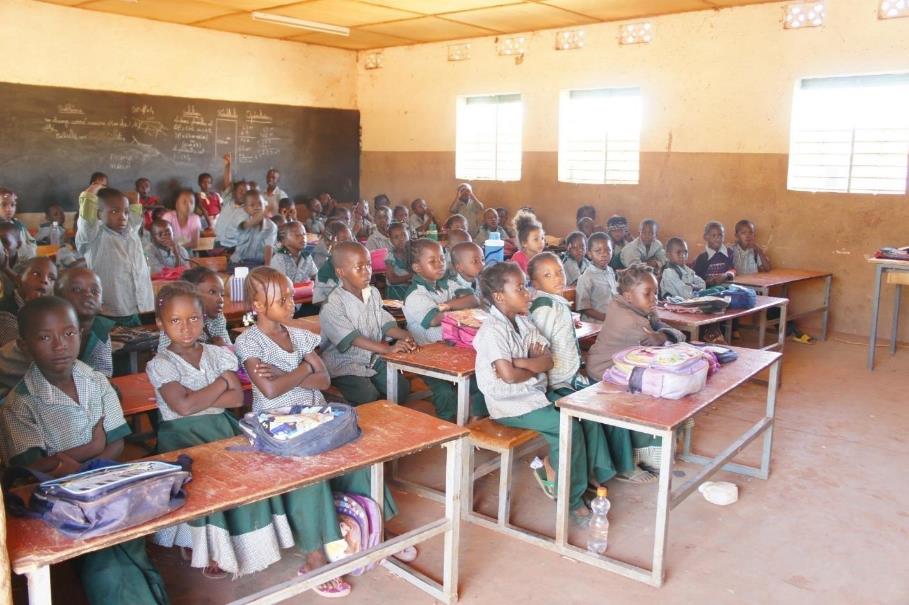 Oberstufe/Gymnasium (7 Jahre)
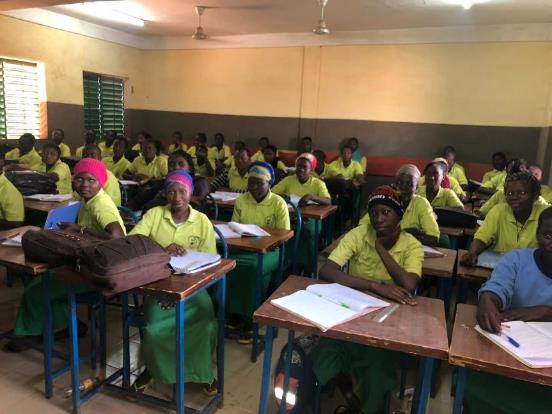 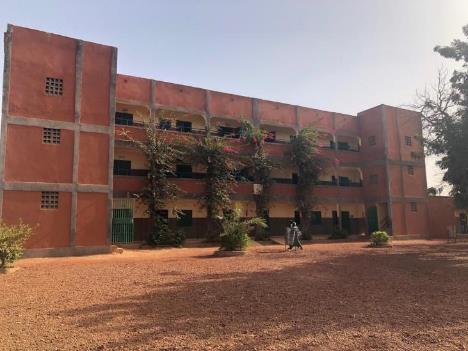 Stützunterricht auf L’Île du Bonheur
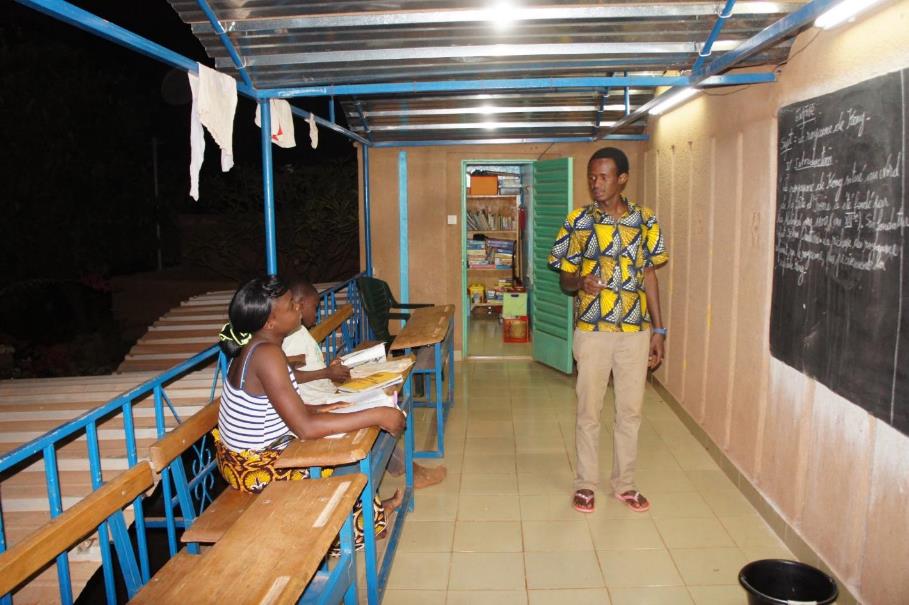 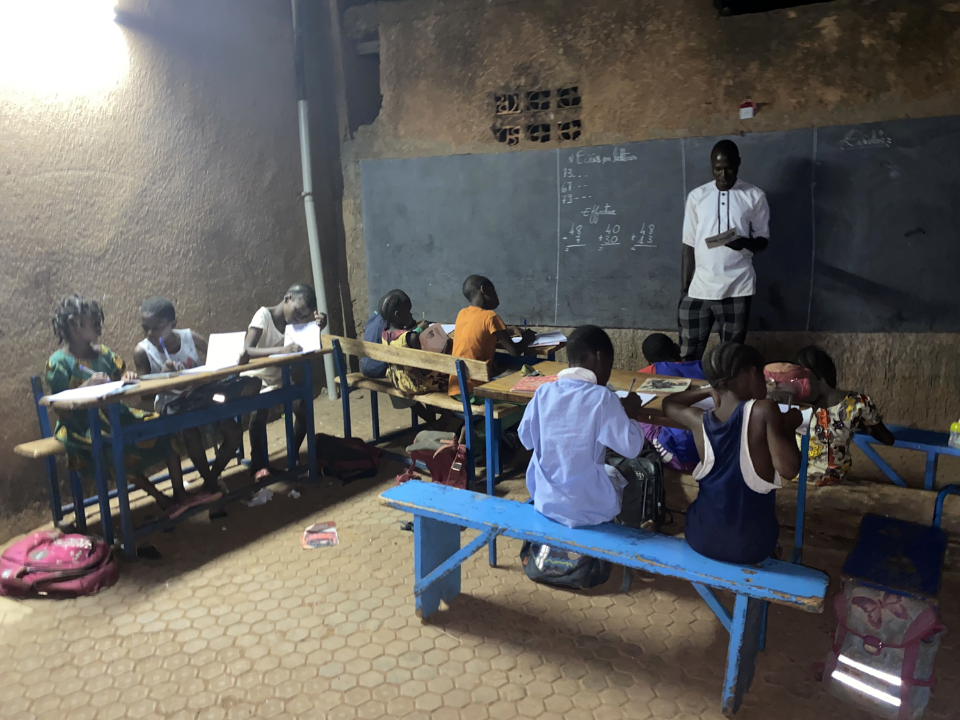 Ausbildungen/Studium
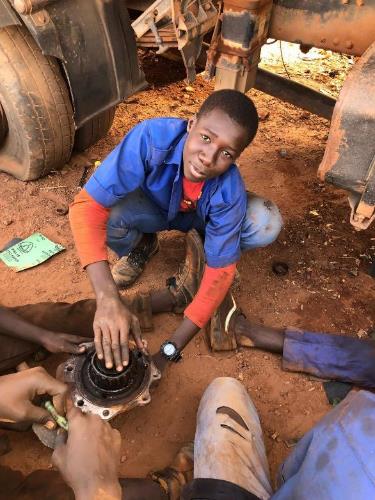 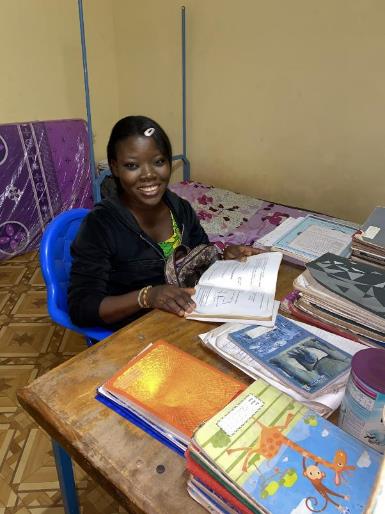 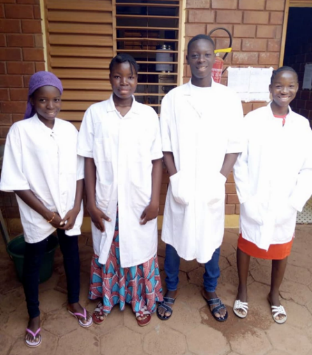 Viele Schicksale…
Amsetou
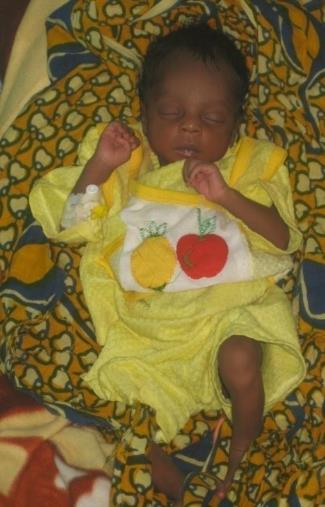 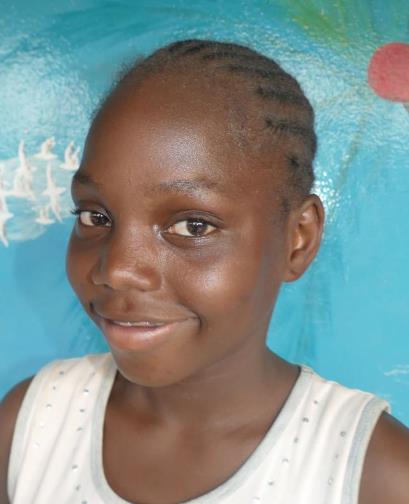 2 Wochen, 950g
10 Jahre später
[Speaker Notes: She has been found lieing in front of the orphanage gate
She is a very vivacious little girl]
Ankunft
Bariki
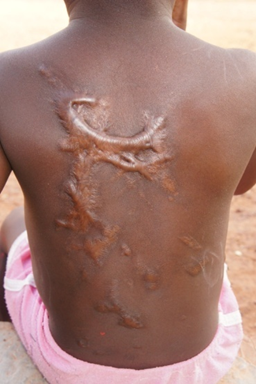 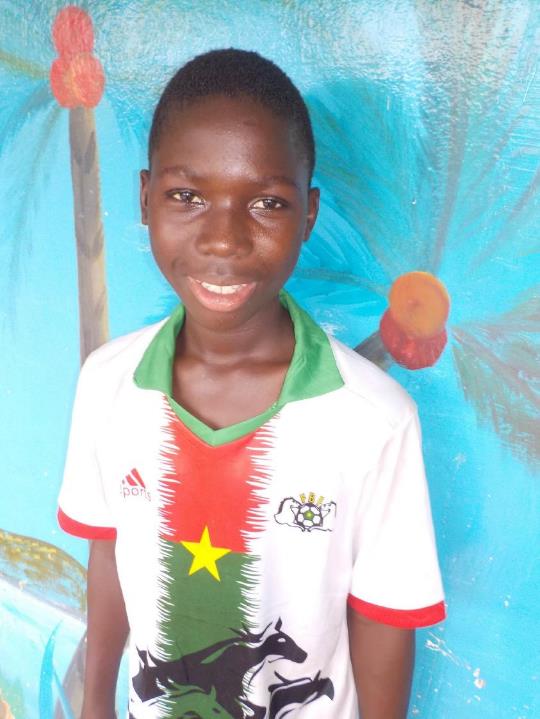 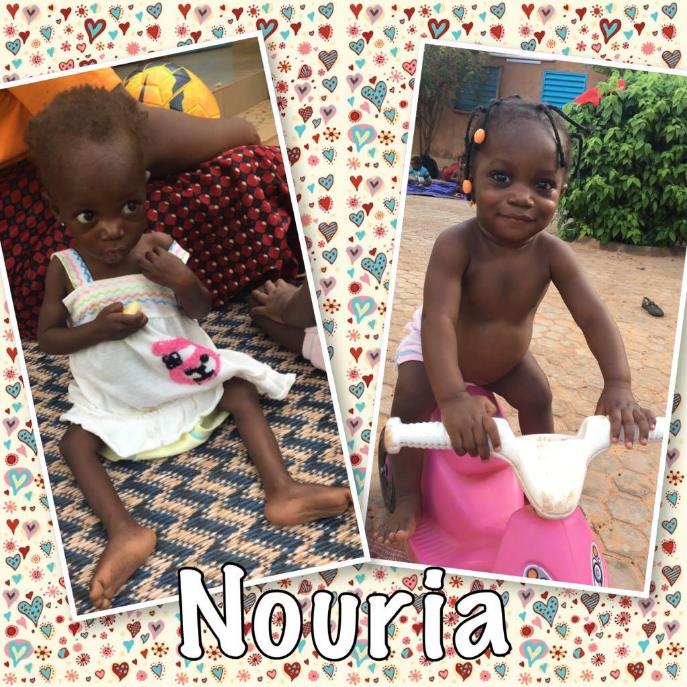 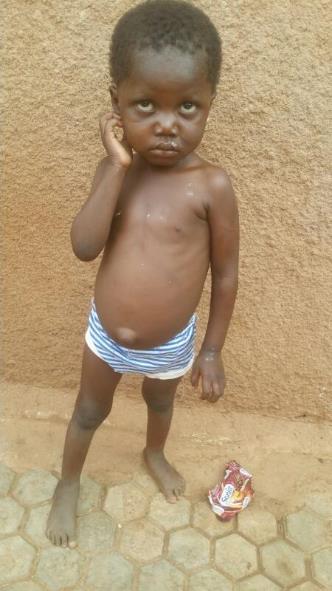 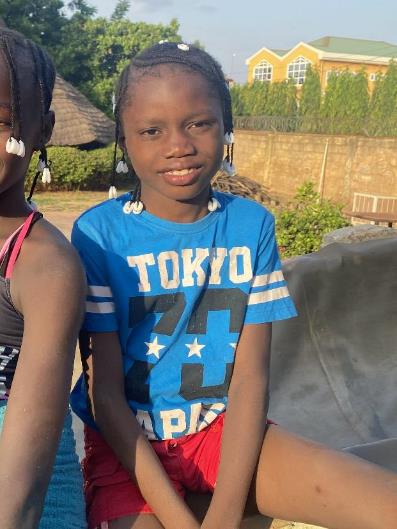 Laurence
6 Jahre später
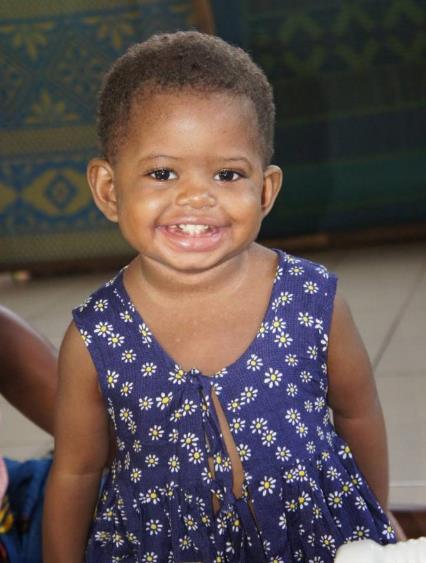 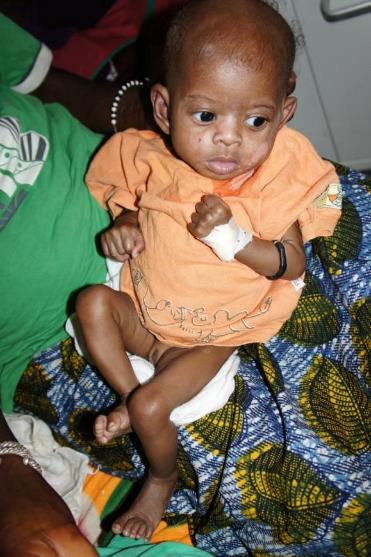 Aminata
Ankunft
1 Jahr später
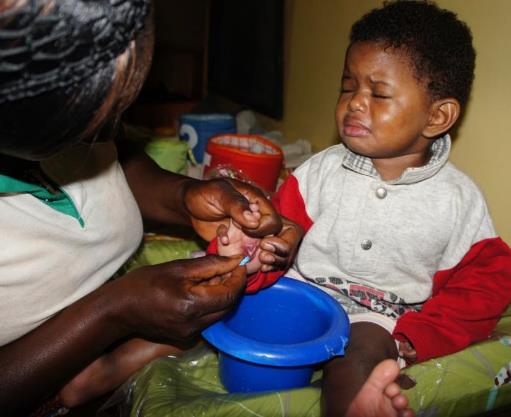 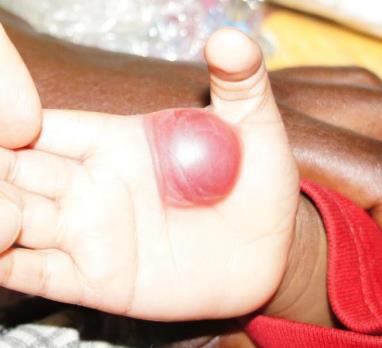 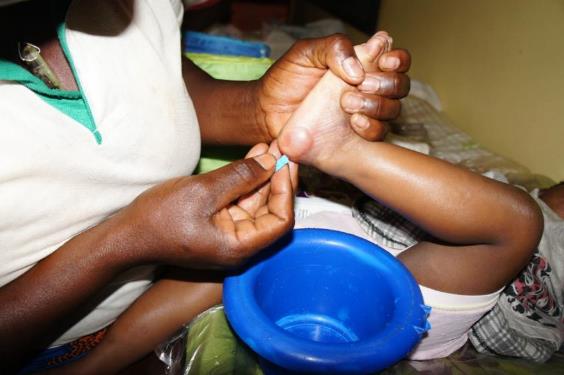 Die tägliche Wundversorgung…
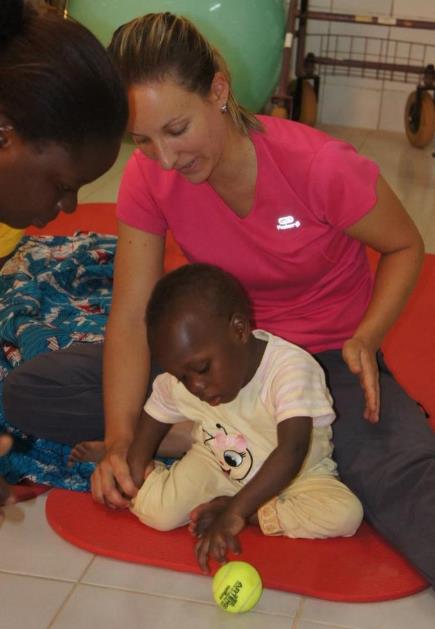 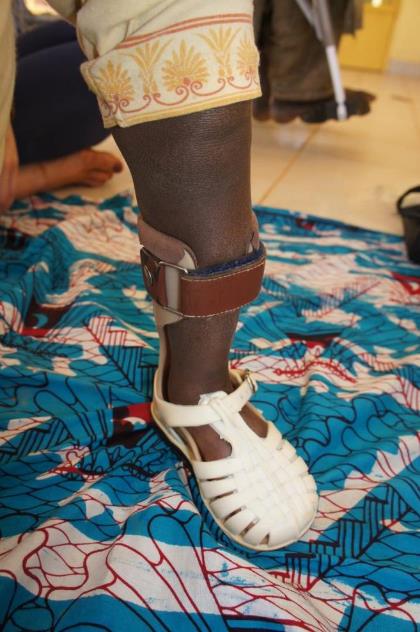 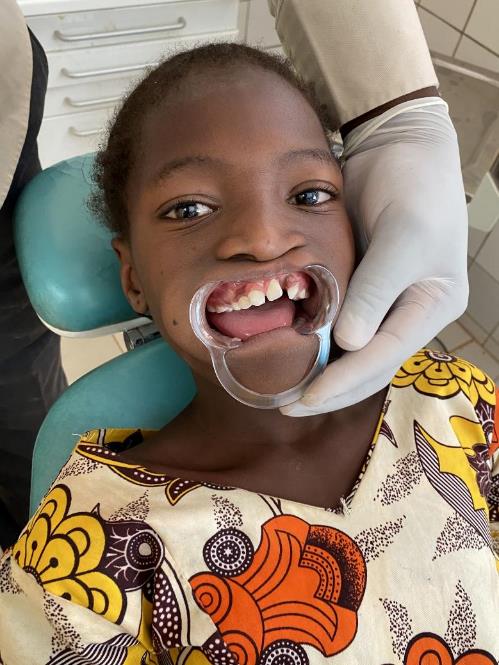 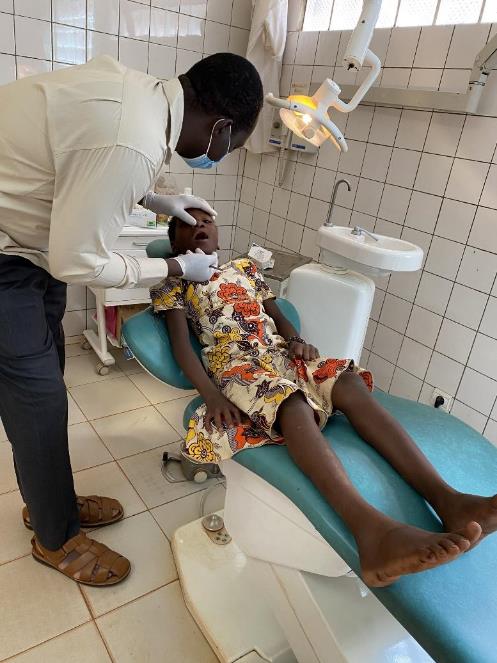 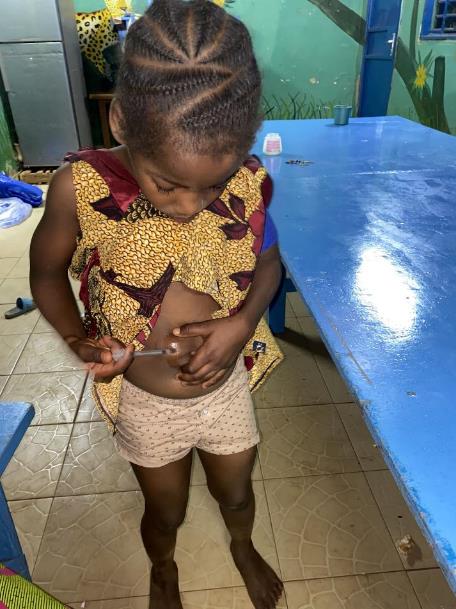 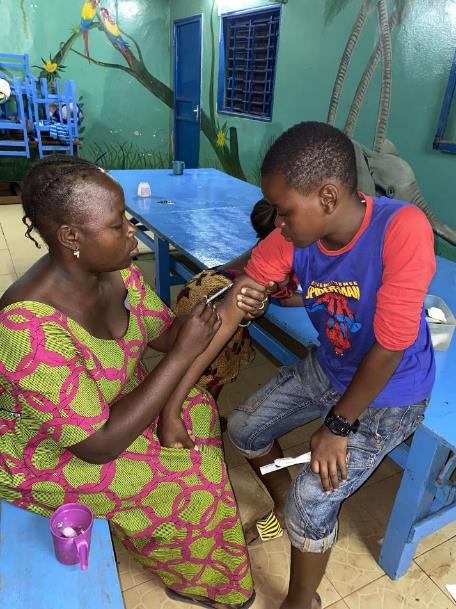 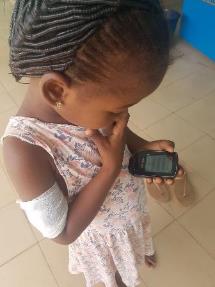 Bau einer hauseigenen, kleinen Gesundheitsstation
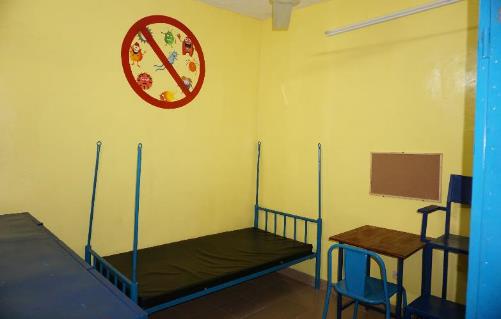 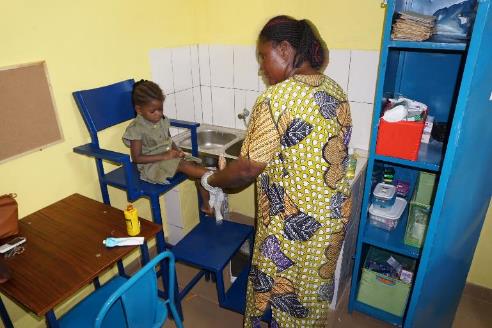 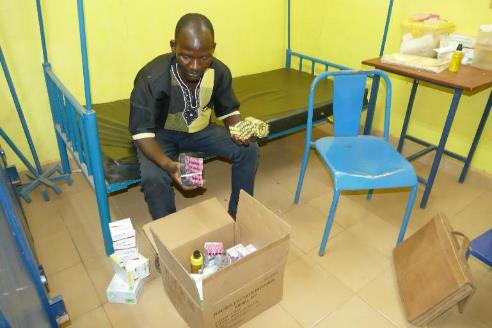 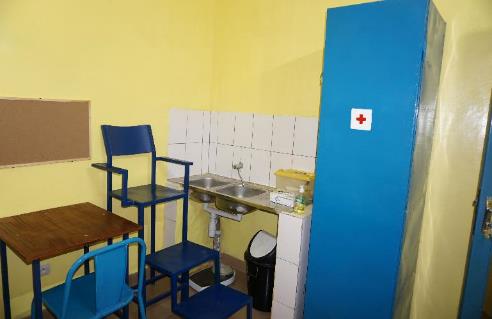 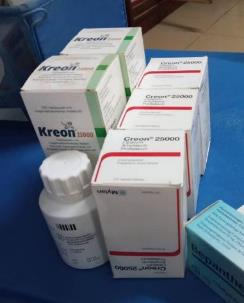 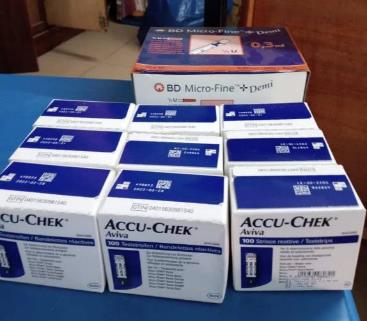 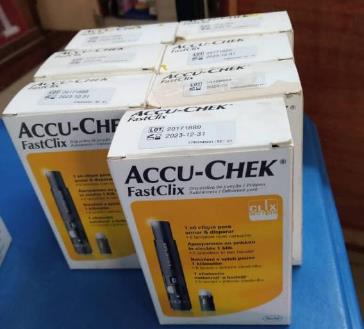 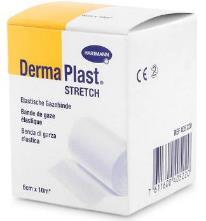 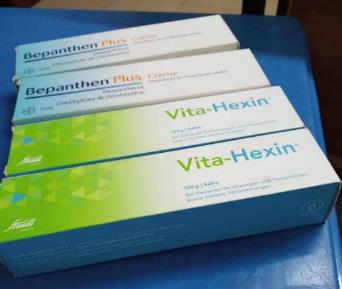 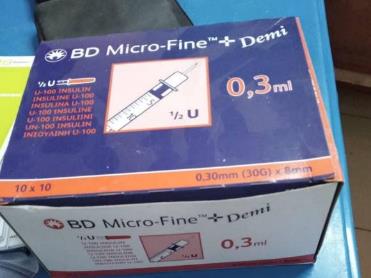 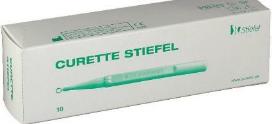 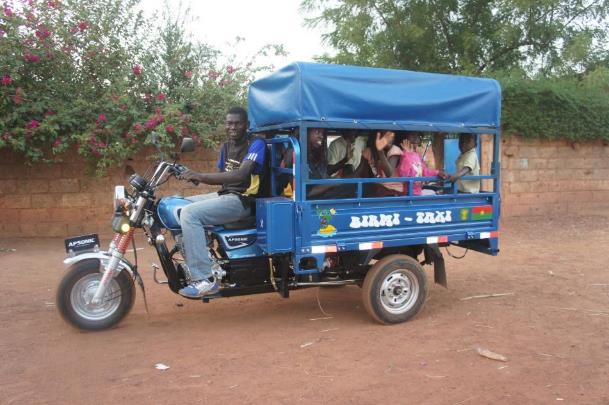 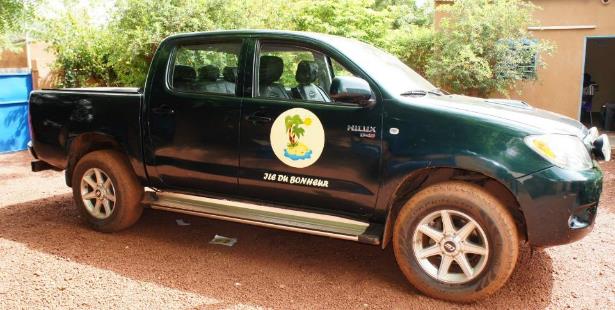 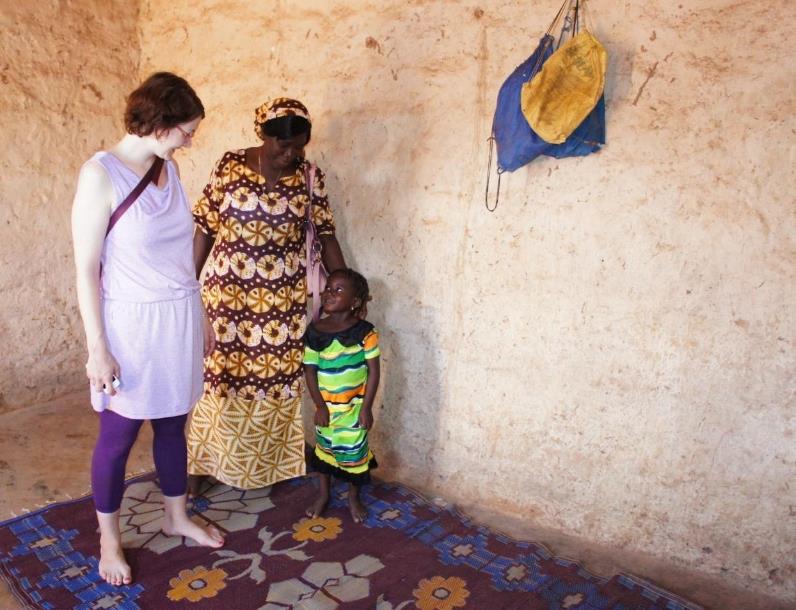 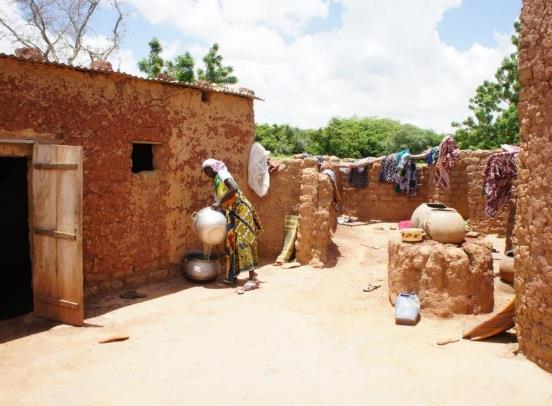 Der vierte grosse Meilenstein:

Miete einer dritten Liegenschaft und Gründung der ersten Jugend-WG
Ile de l’Avenir (Mädchen) vor der Renovation…
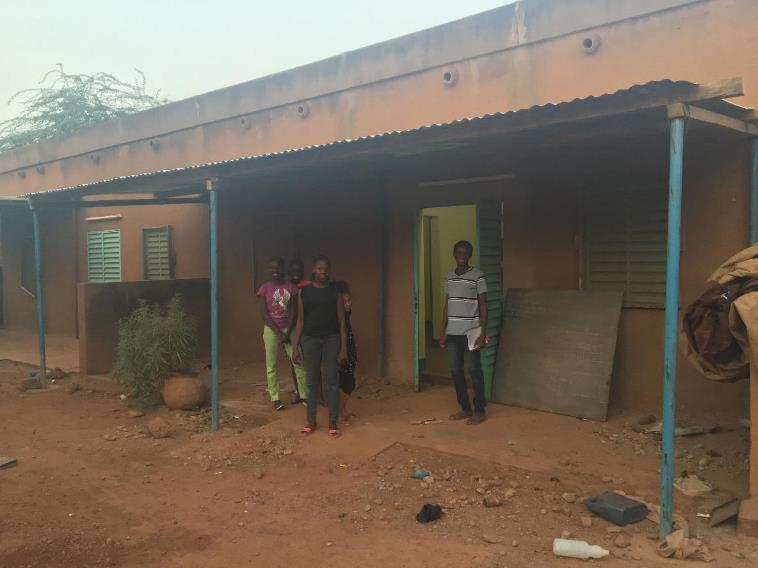 …und nach der Renovation
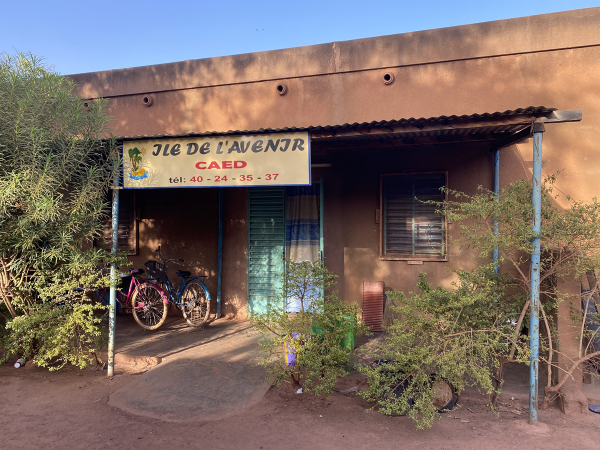 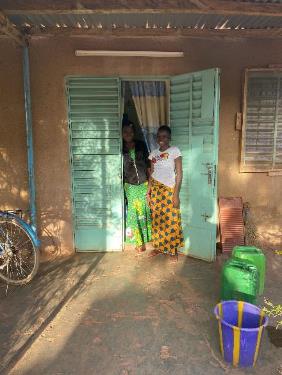 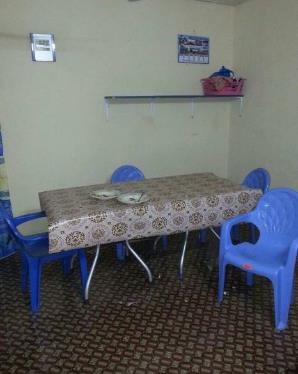 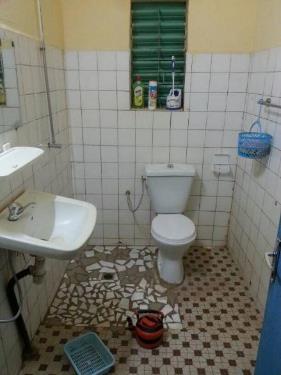 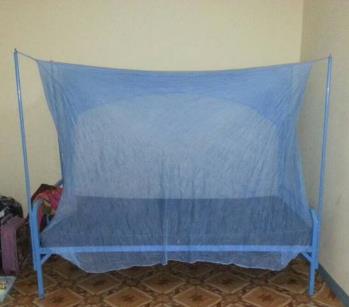 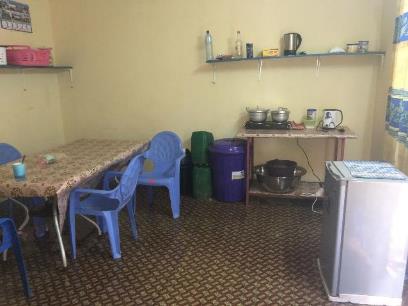 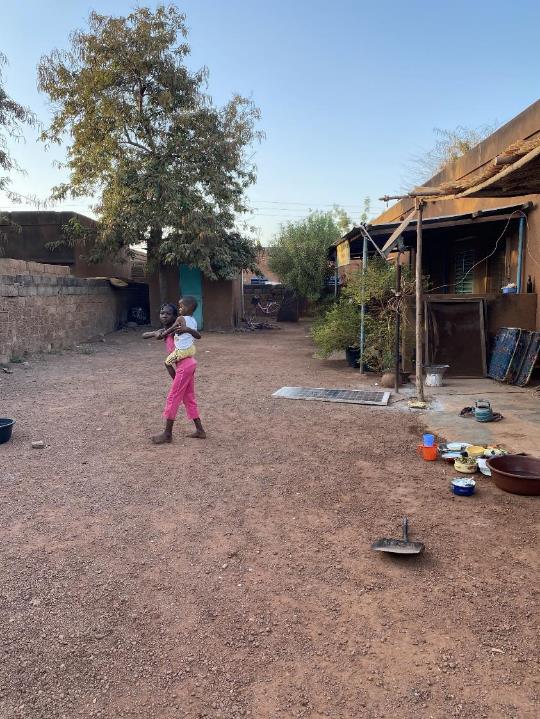 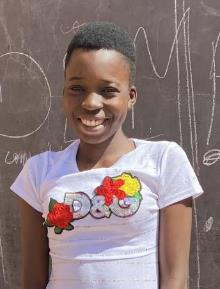 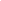 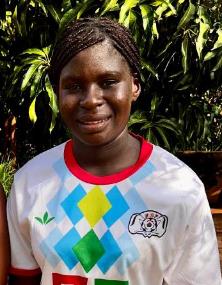 Bibata, 20 Jahre
Balguissa, 23 Jahre
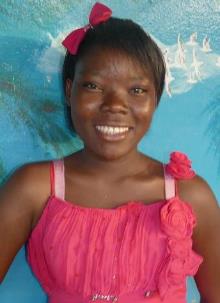 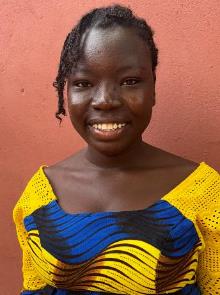 Awa, 22 Jahre
Adama, 22 Jahre
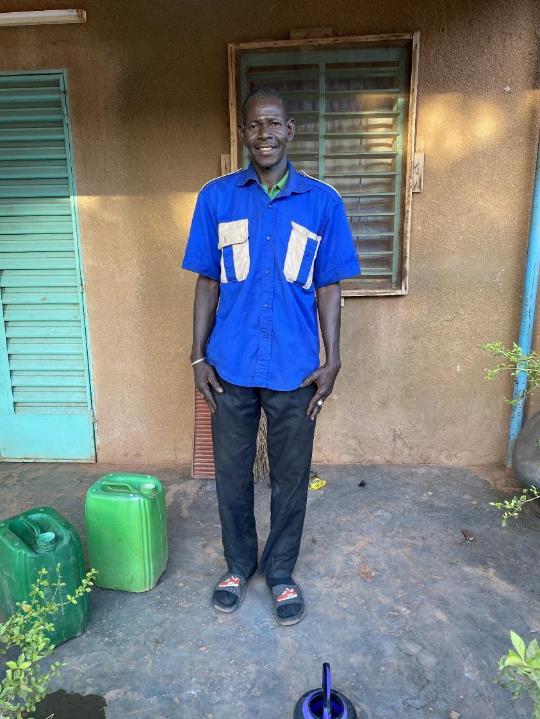 Ile de l’Avenir (Jungs) Ouagadougou
Mamoudou, 23 Jahre
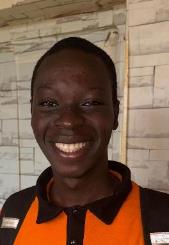 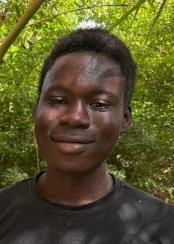 2-Zimmer WG
Mamoudou, 23 Jahre
Ousséni, 21 Jahre
Ausbildung/Studium
Baccalauréat 2023
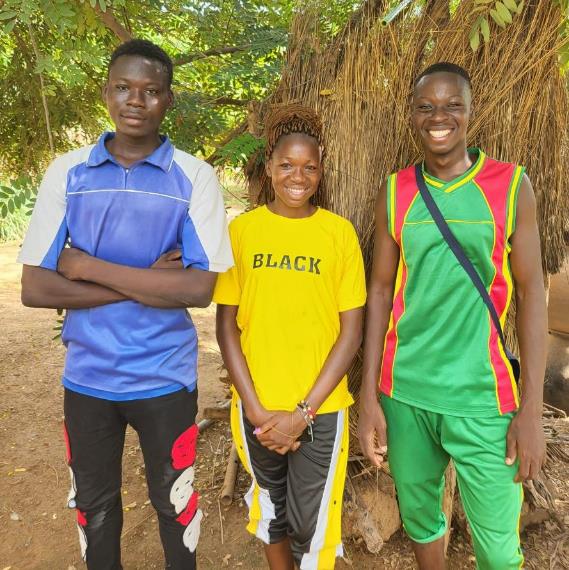 Ousséni, Maïmouna und Mamoudou
Baccalauréat 2024
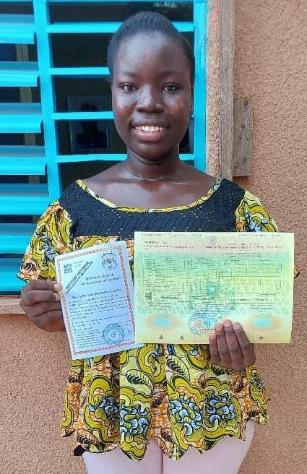 Limata
Awa
Balguissa
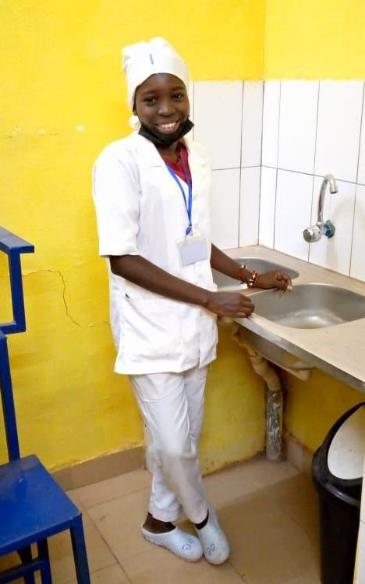 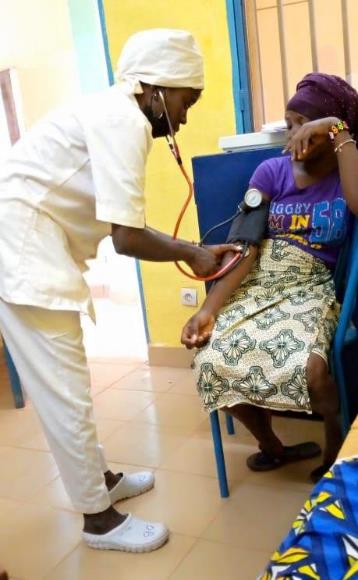 Abschlussphase Ausbildung zur Pflegefachfrau
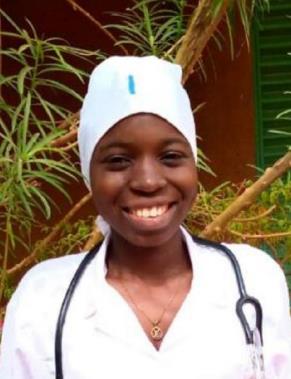 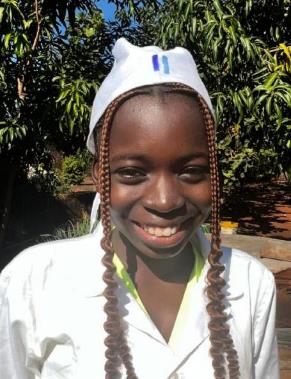 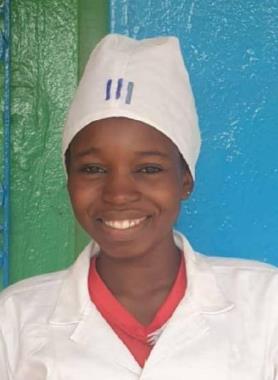 2022
2023
2024
Souleye
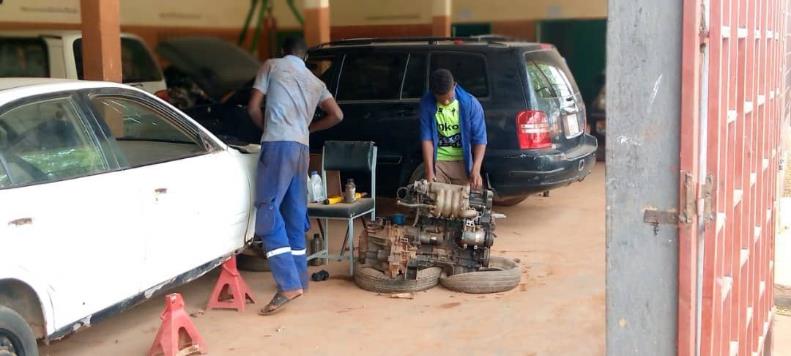 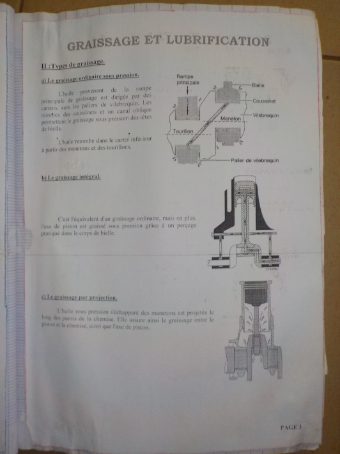 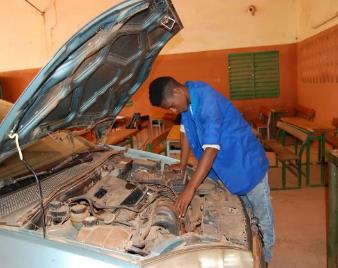 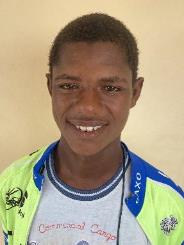 Lehrabschlussprüfung als Automechaniker plus Fahrprüfung bestanden! Jetzt weiterführender Kurs für höheren Abschluss.
Adama und Bibata
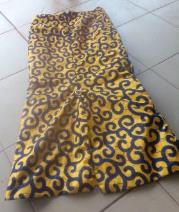 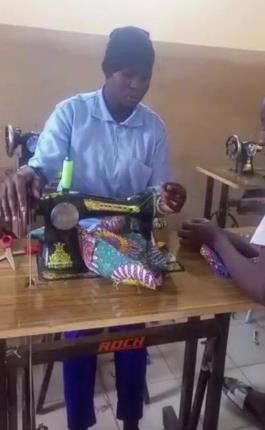 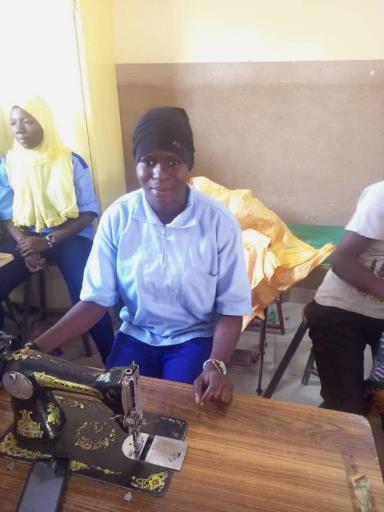 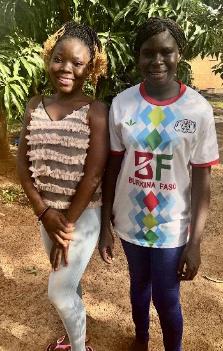 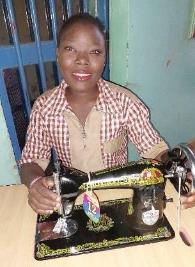 2. und 3. Ausbildungsjahr zur Schneiderin
Amadou
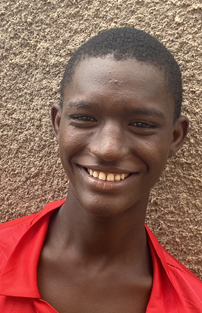 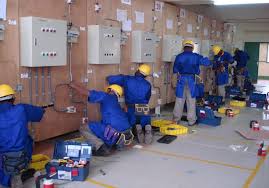 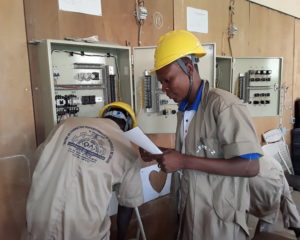 3.Ausbildungsjahr als Elektriker
Moussa (Vieux)
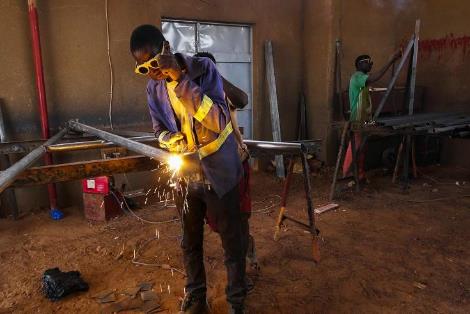 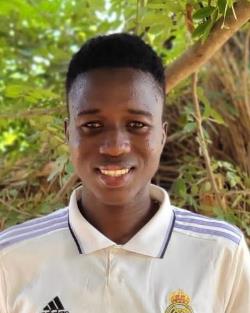 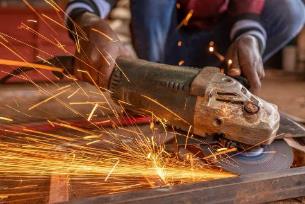 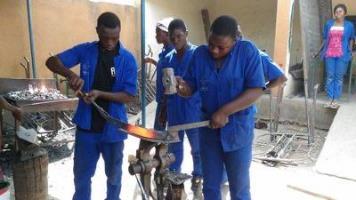 1. Ausbildungsjahr als Schmied
Mamoudou und Ousséni
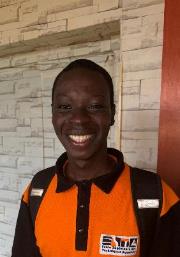 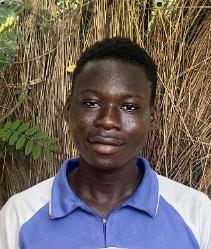 2. Jahr
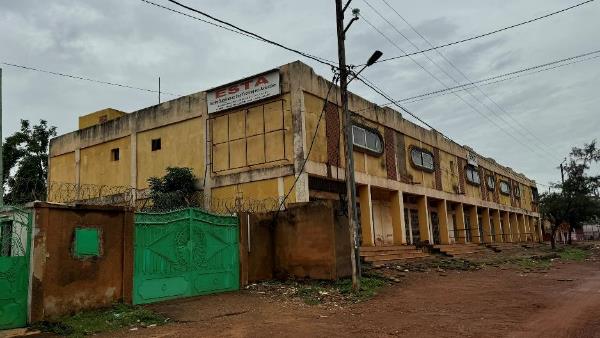 Technische Hochschule ESTA Ouagadougou
Ecole Supérieure des Techniques Avancées
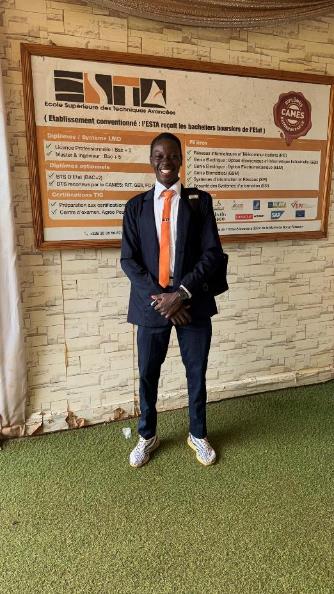 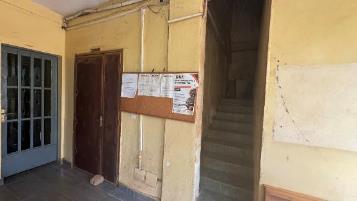 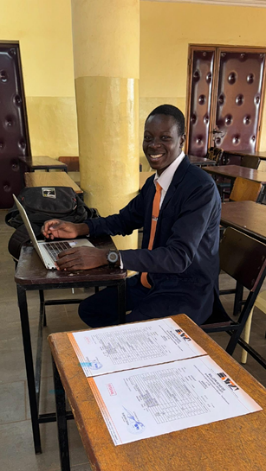 ESTA
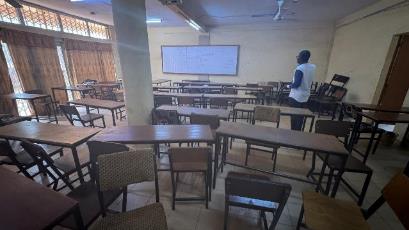 Maimouna
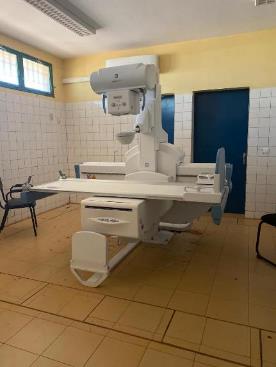 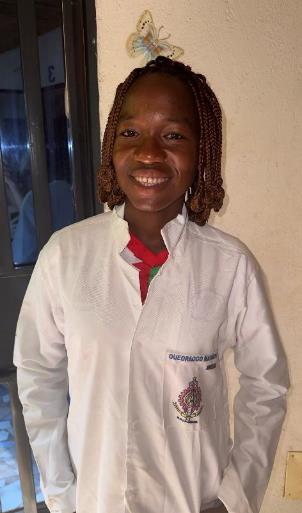 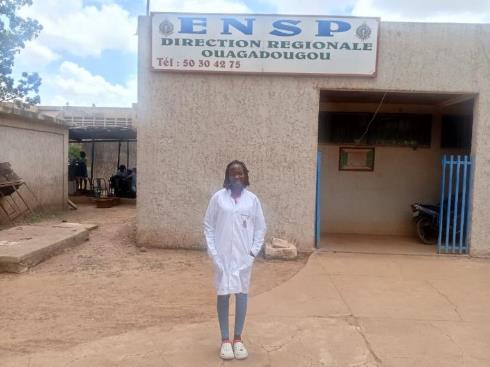 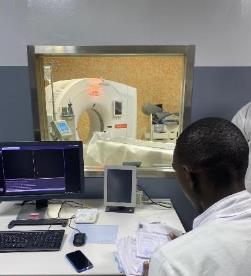 2. Ausbildungsjahr zur med. techn. Radiologiefachfrau MEER = Manipulatrice d‘Etat en Electroradiologie médicale
		   Gastfamilie in Ouagadougou
Awa
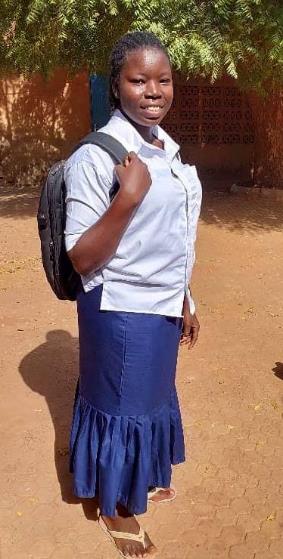 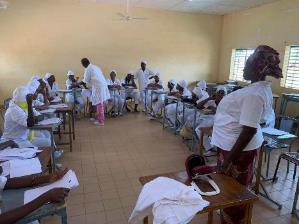 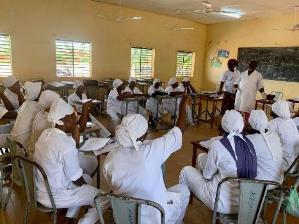 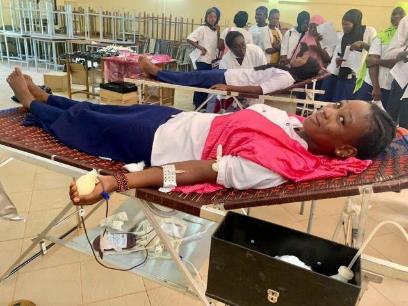 ENSP
Start der Ausbildung zur Biomedizinischen Analytikerin (Labor) in Ouahigouya
Limata
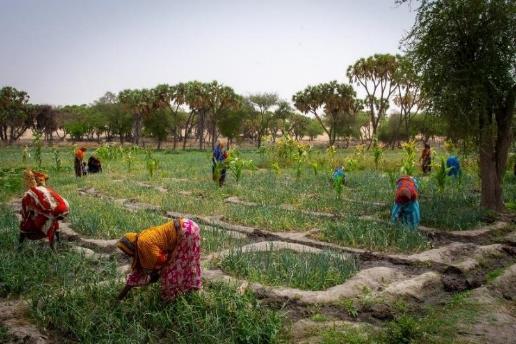 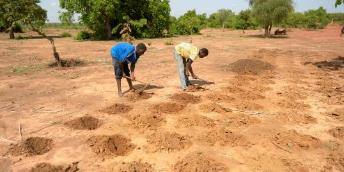 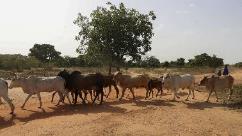 Baldiger Start an der technische Schule für Landwirtschaft und Viehzucht (Niveau Matur) in der Stadt Kaya
Herzliche Gratulation!
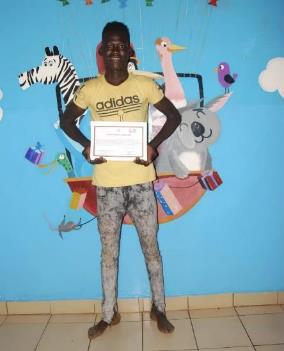 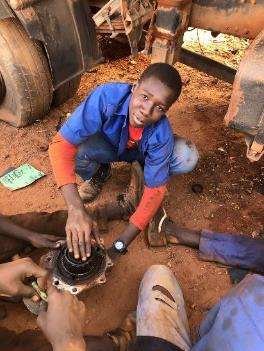 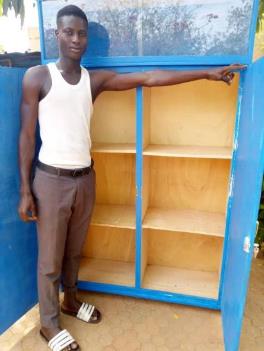 Alassane,
Dipl. Schreiner
Boureïma,
Dipl. Landwirt
Walilaye, 
Dipl.Automechaniker
Police nationale
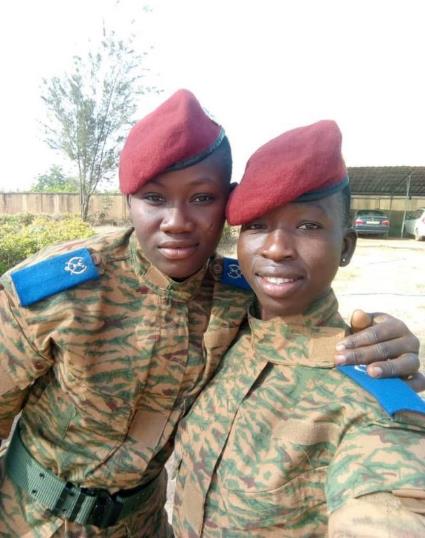 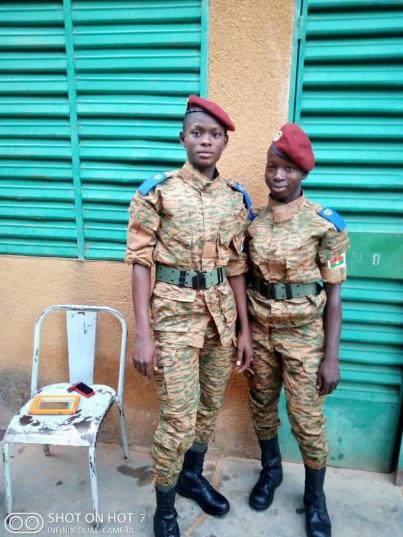 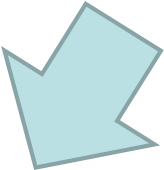 Bravo Azeta!
Die letzten Errungenschaften…
Renovationen…dringend notwendig…
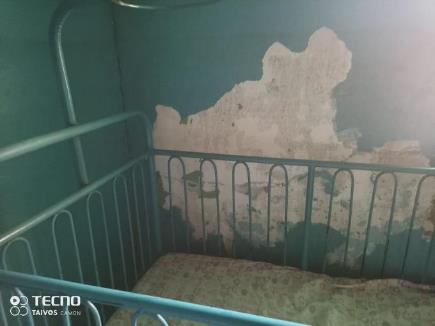 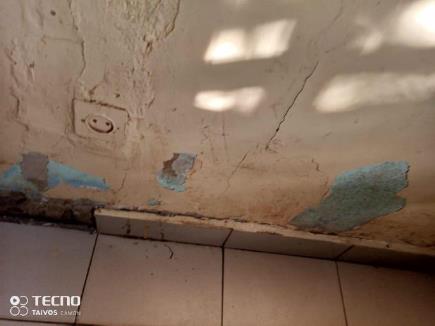 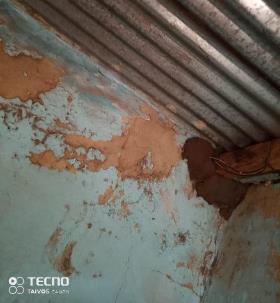 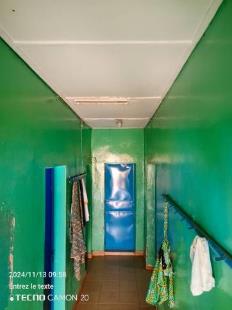 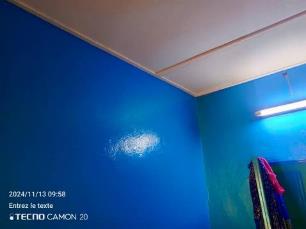 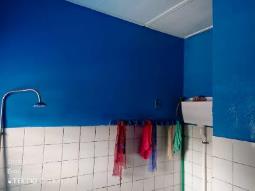 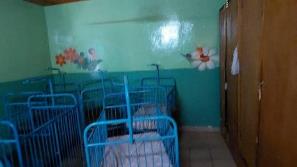 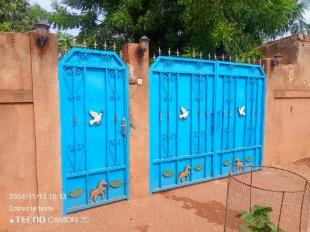 …schon viel besser!
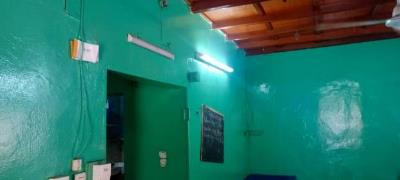 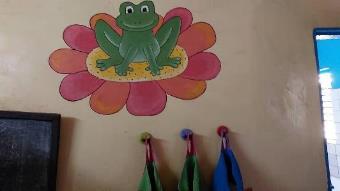 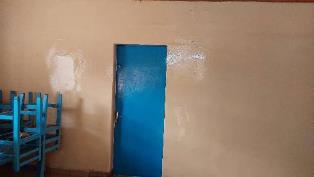 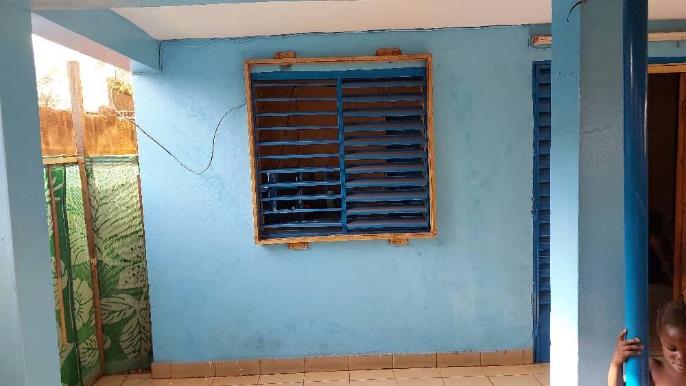 Neue Moskitonetze an den Fenstern alle 3 Gebäude
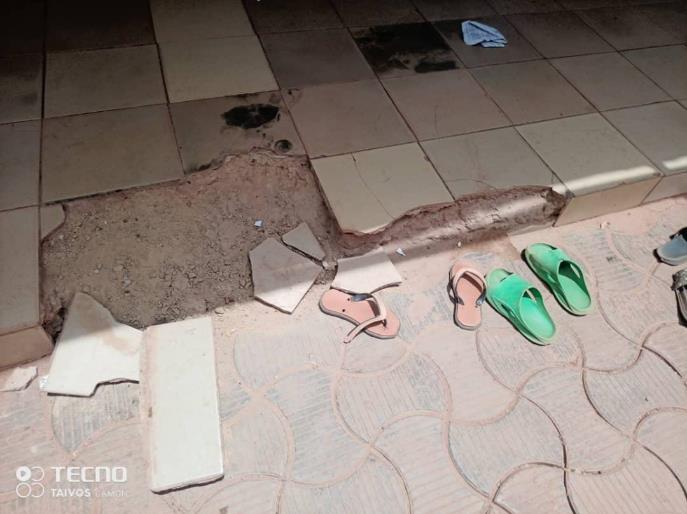 Warten auf die Fliesen-Lieferung…
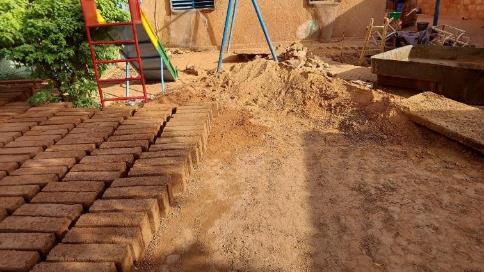 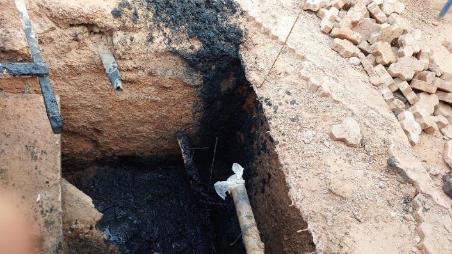 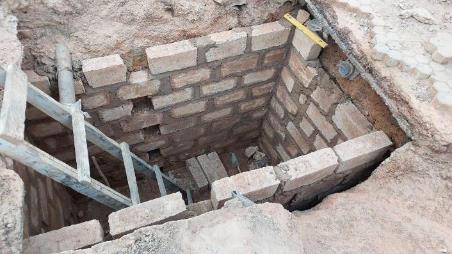 vorher
nachher
Reparatur/Instandhaltung und Ausbau der Klärgruben auf der grossen und kleinen Insel.
Die nächsten Pläne…
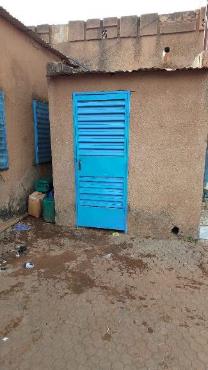 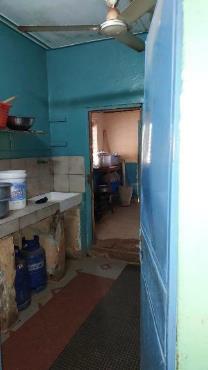 Aus Feuerschutzgründen
Bau einer neuen Küche ohne Verbindung zum Wohnhaus, Kosten geschätzt: 1000 CHF
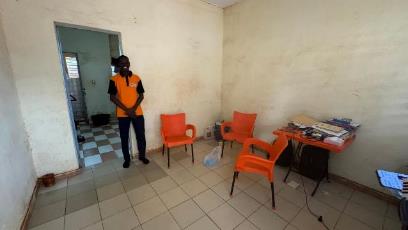 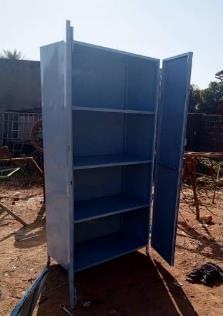 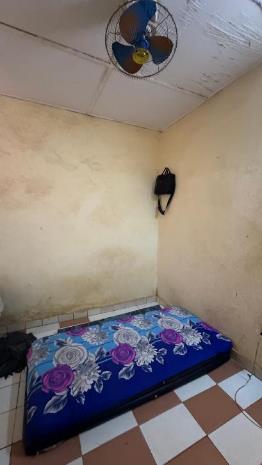 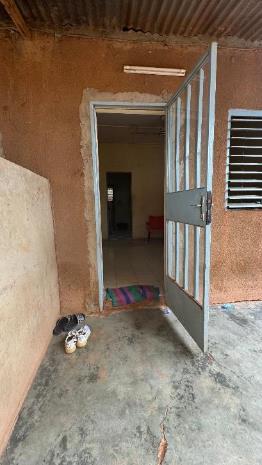 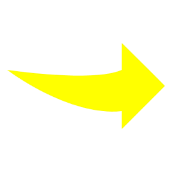 WG der Jungs in Ouagadougou  besser einrichten…
Ersatz unseres 4x4-Fahrzeugs
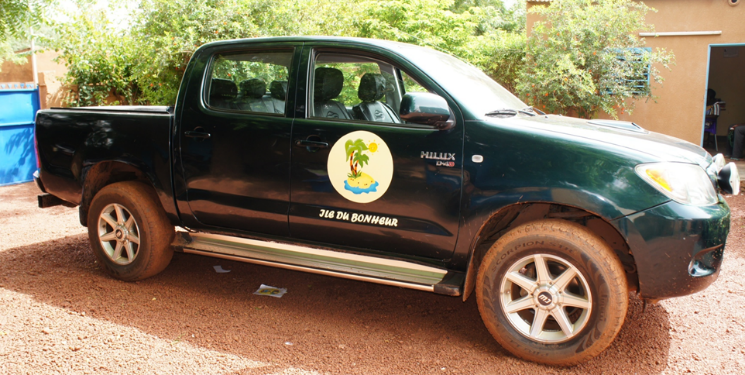 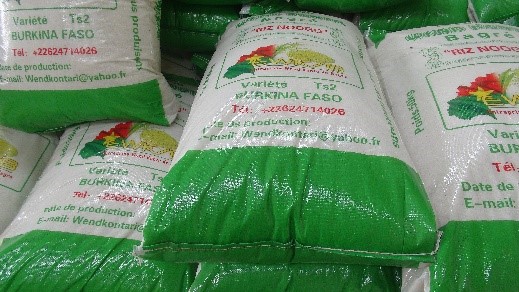 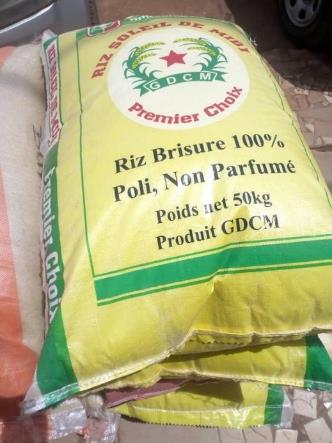 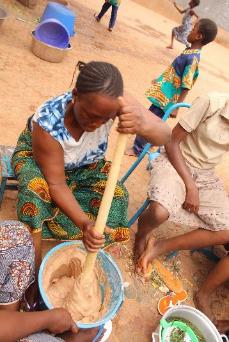 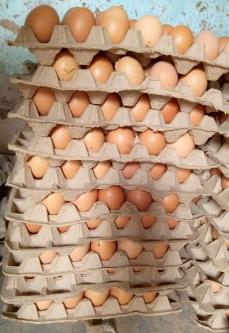 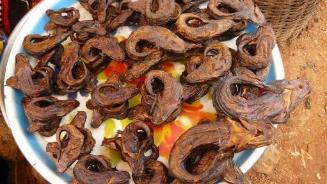 Einige Zahlen in Kürze (2022):
Betrieb beider Waisenhäuser für 1 Jahr 
(alles inklusive):   				       170‘000 CHF

Löhne einheimische Mitarbeiter
(inkl. Sozialleistungen) für 1 Jahr:	                  42 696 CHF 	       	
Nahrungsmittel für 1 Jahr:	                             40‘600 CHF
		                          davon 4100 CHF  für Milch

Kleidung für 1 Jahr : 			       6000 CHF             

Schulkosten und -material für 1 Jahr:     	       5500 CHF

Medizinische Versorgung für 1 Jahr:	       8500 CHF
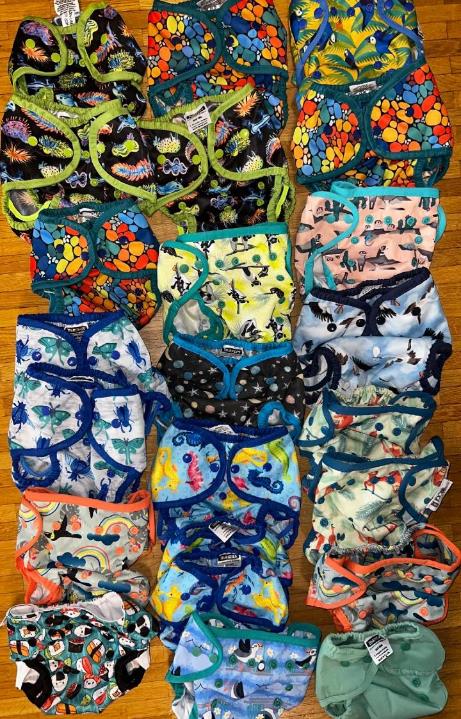 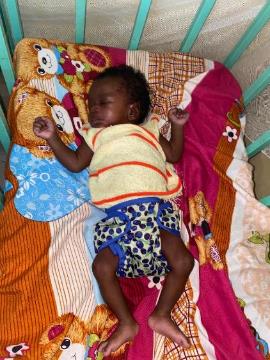 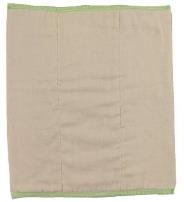 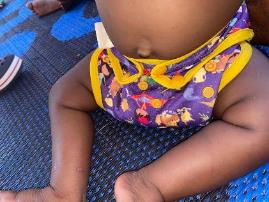 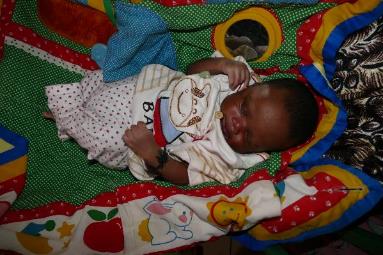 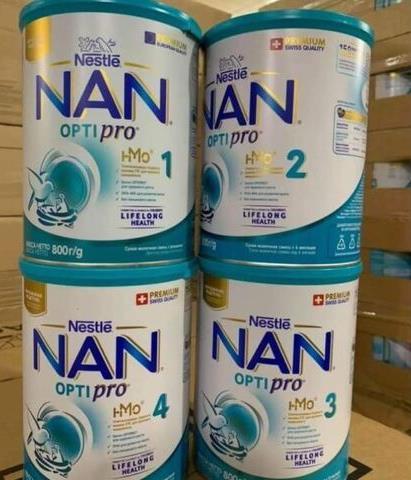 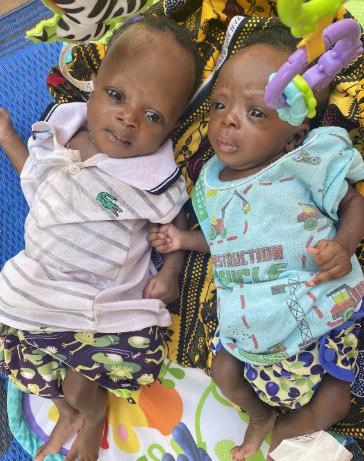 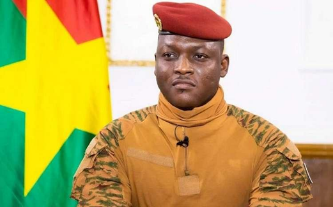 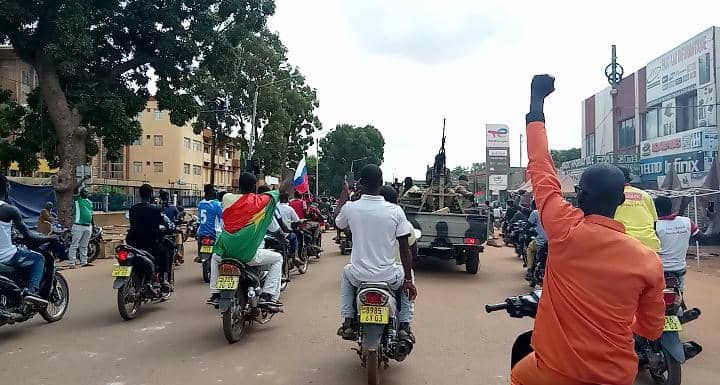 Putsch 30. Sept. 2022
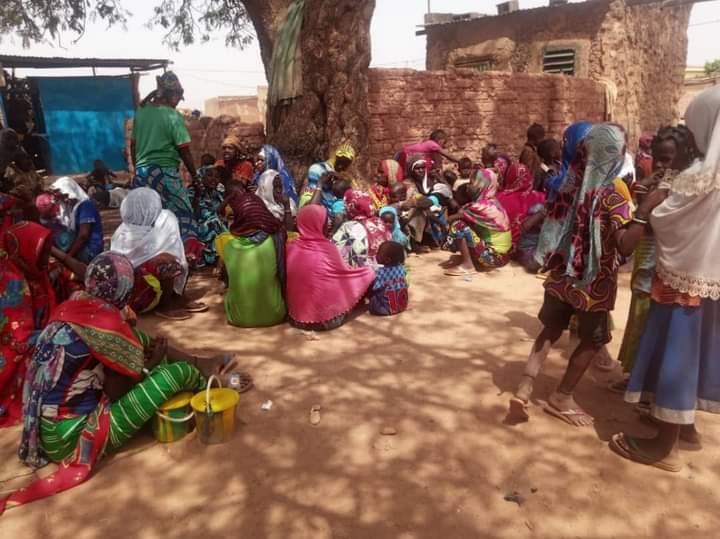 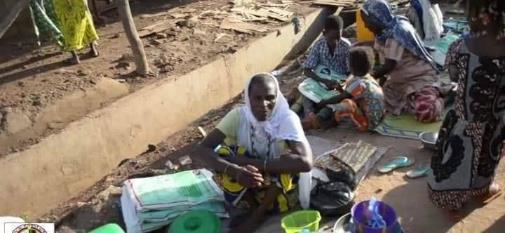 2 Mio. Flüchtlinge
„déplacés“
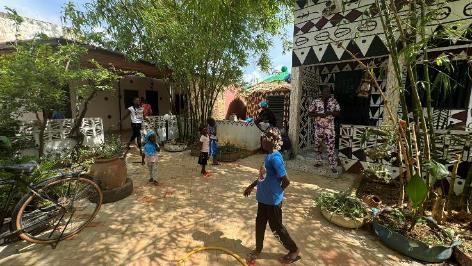 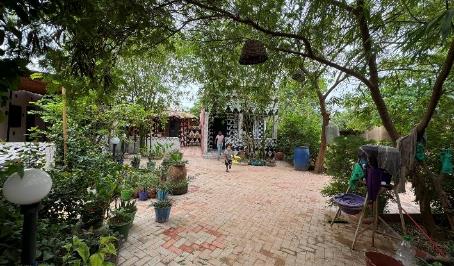 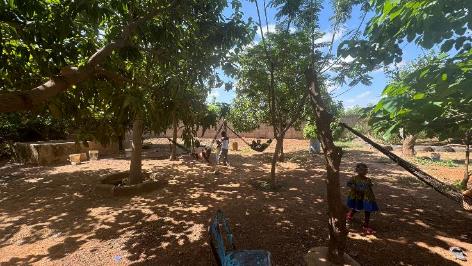 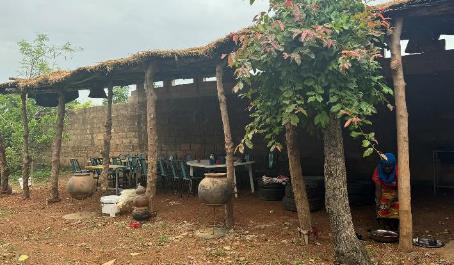 Unsere Glücksinsel „auf Zeit“ in der Hauptstadt
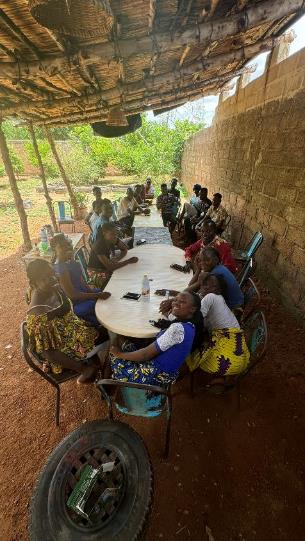 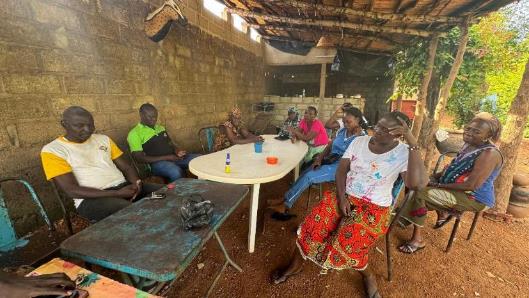 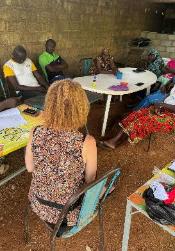 Sitzungen mit dem Team und Gesprächsrunden mit unseren Kindern
Ferien-Camp mit den L‘Ile du Bonheur Kindern in der Hauptstadt Ouagadougou …
Aktivitäten und Ausflüge mit den Kindern in Ouagadougou
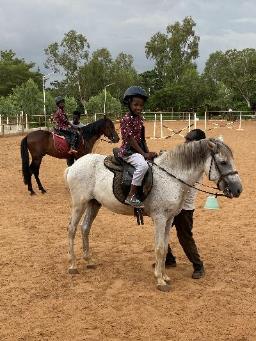 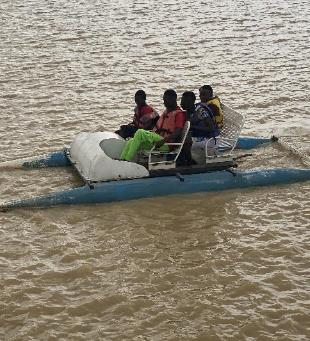 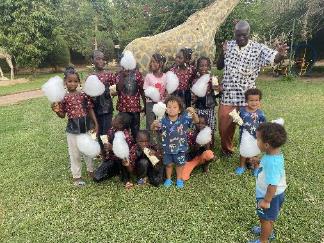 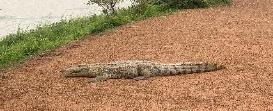 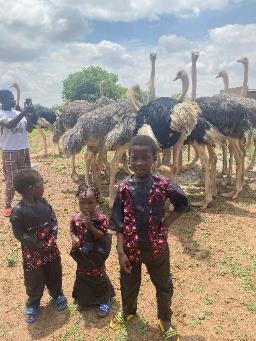 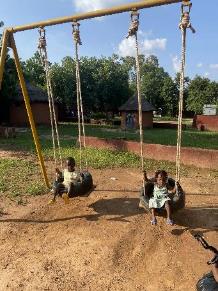 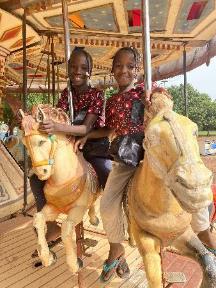 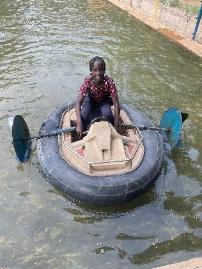 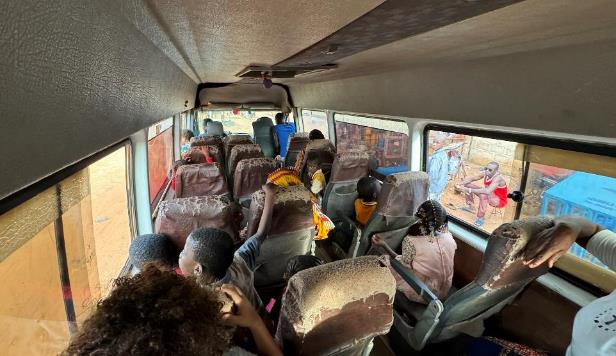 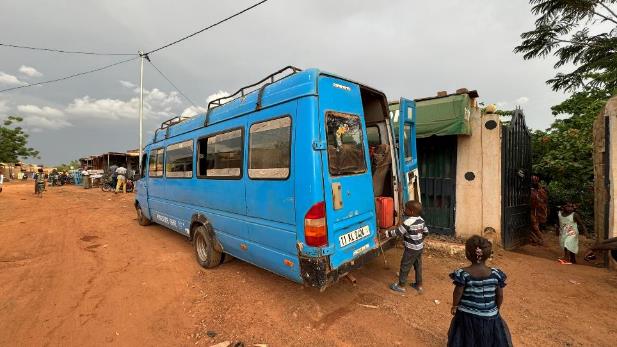 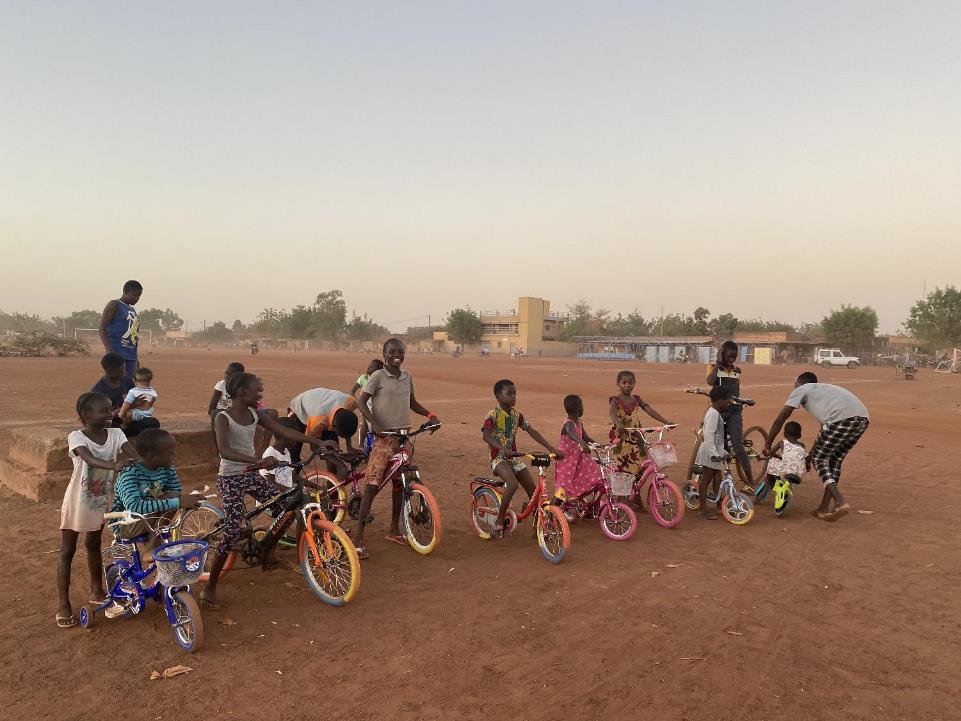 Wir sind startbereit für die Zukunft!
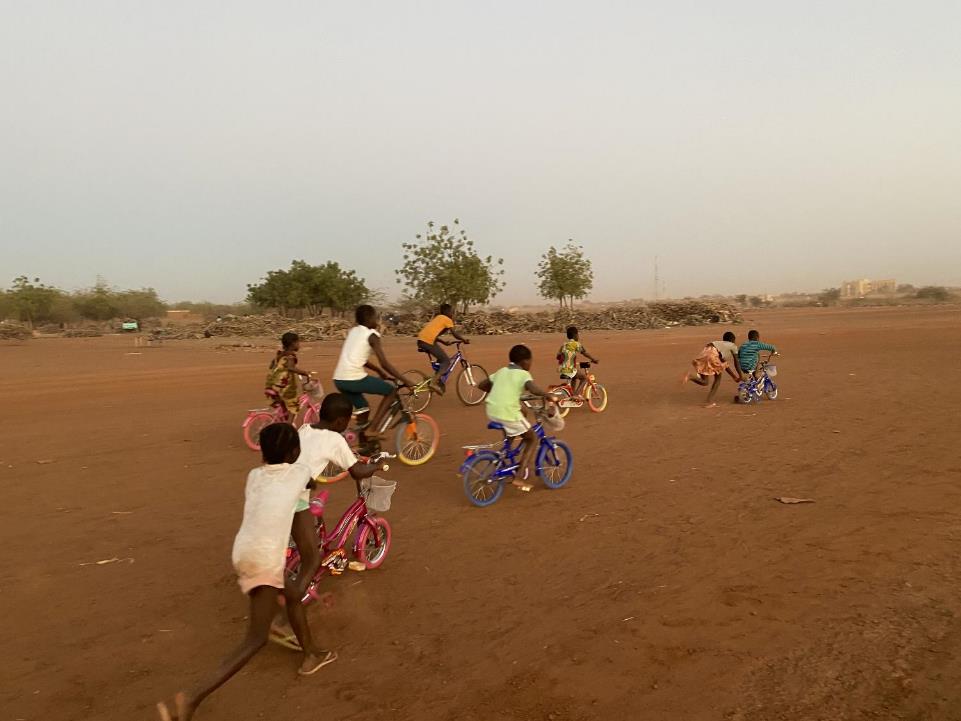 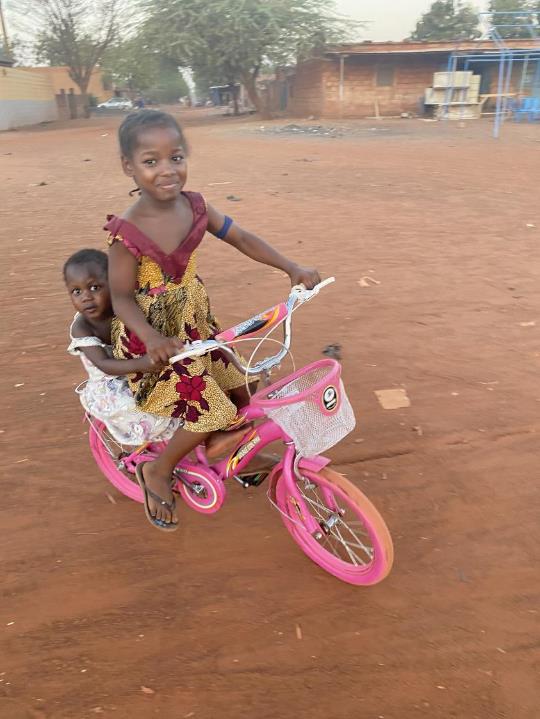 Barka wusgo! 
Danke für Ihre wertvolle Unterstützung!
Rückflug in die Nacht hinein…
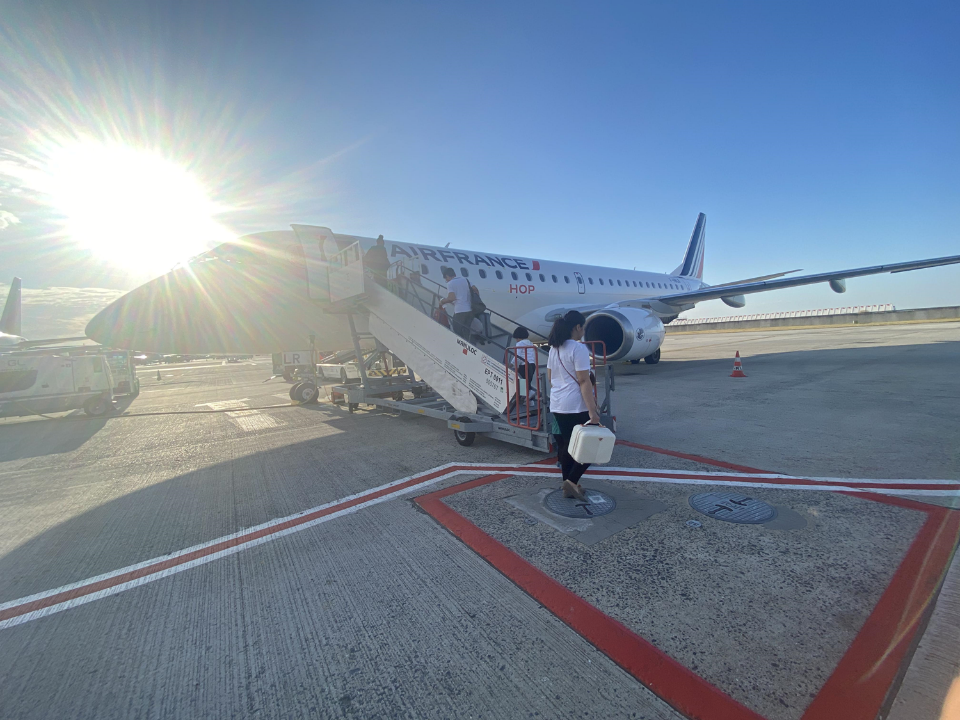 Bonjour! Bonne arrivée!